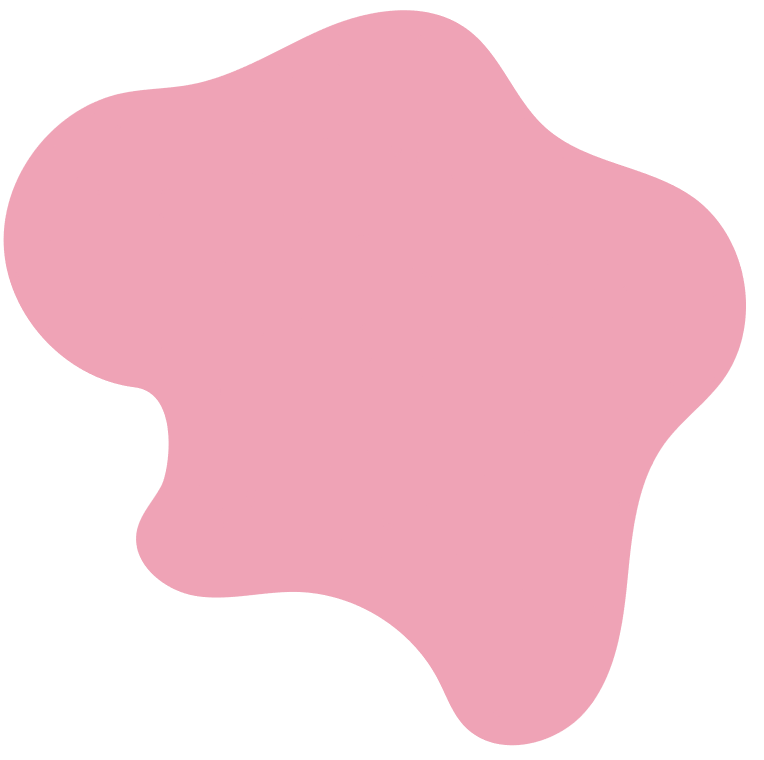 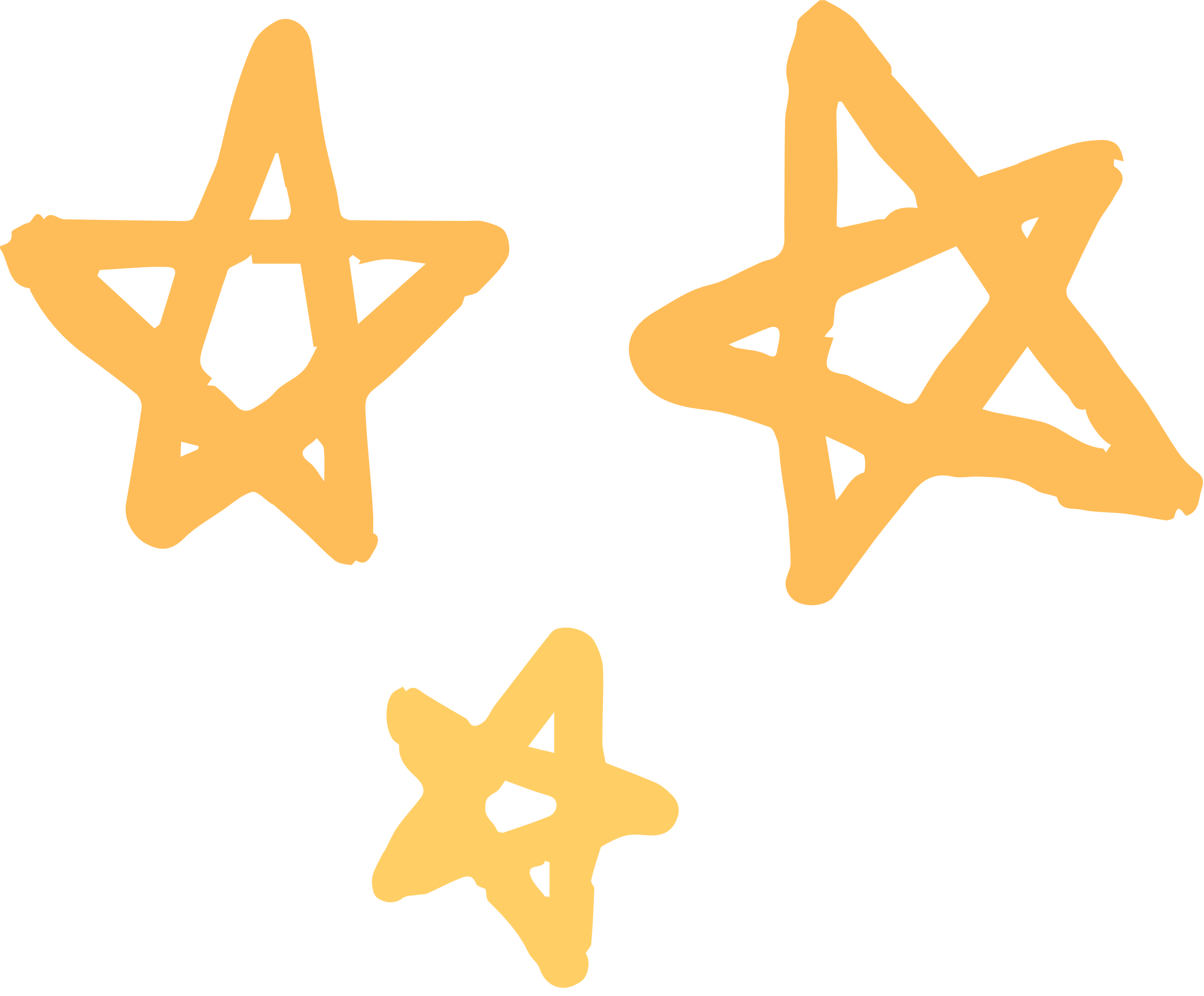 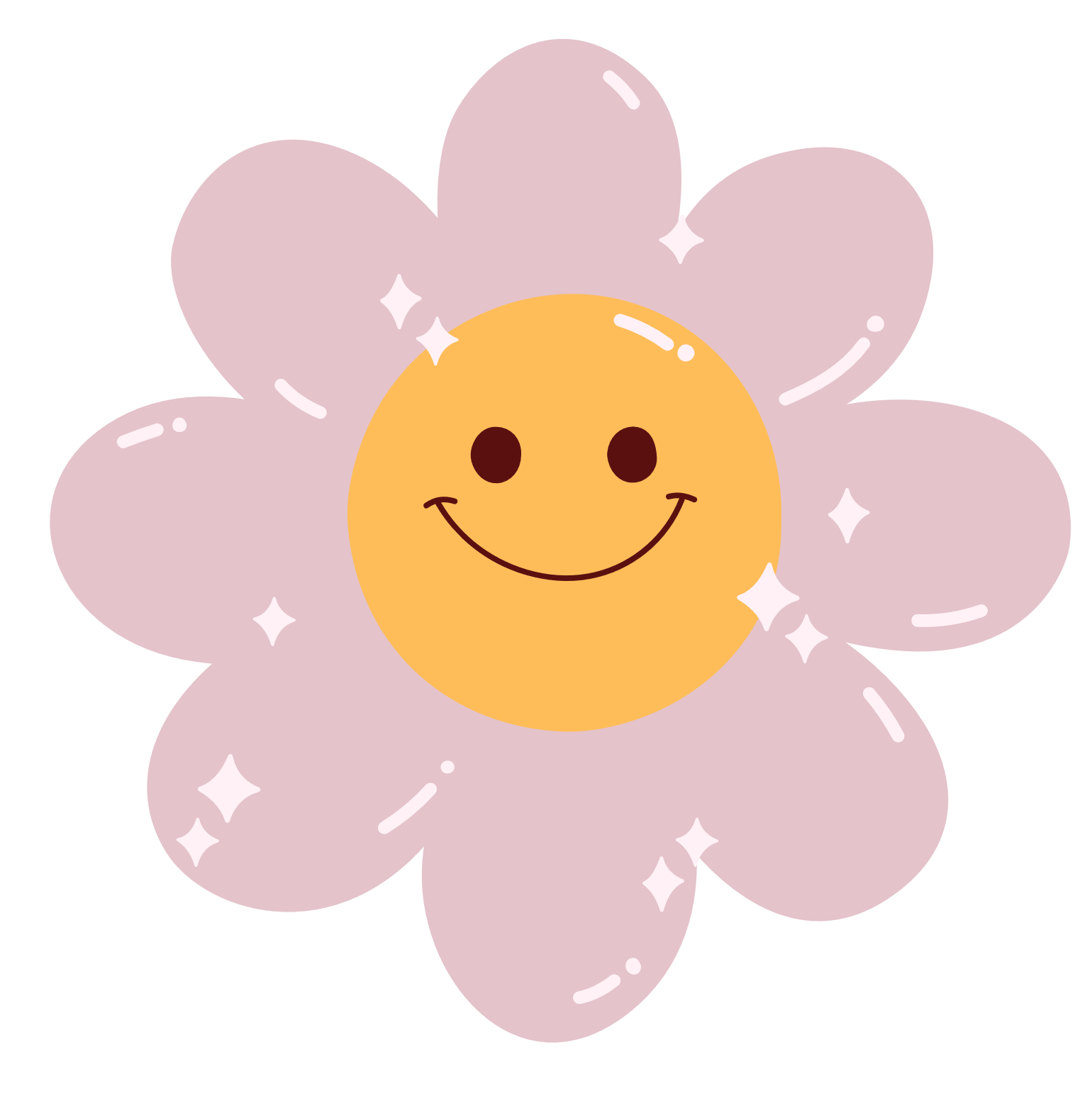 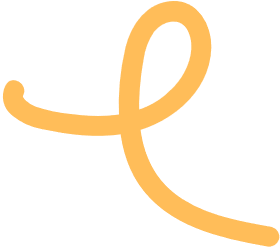 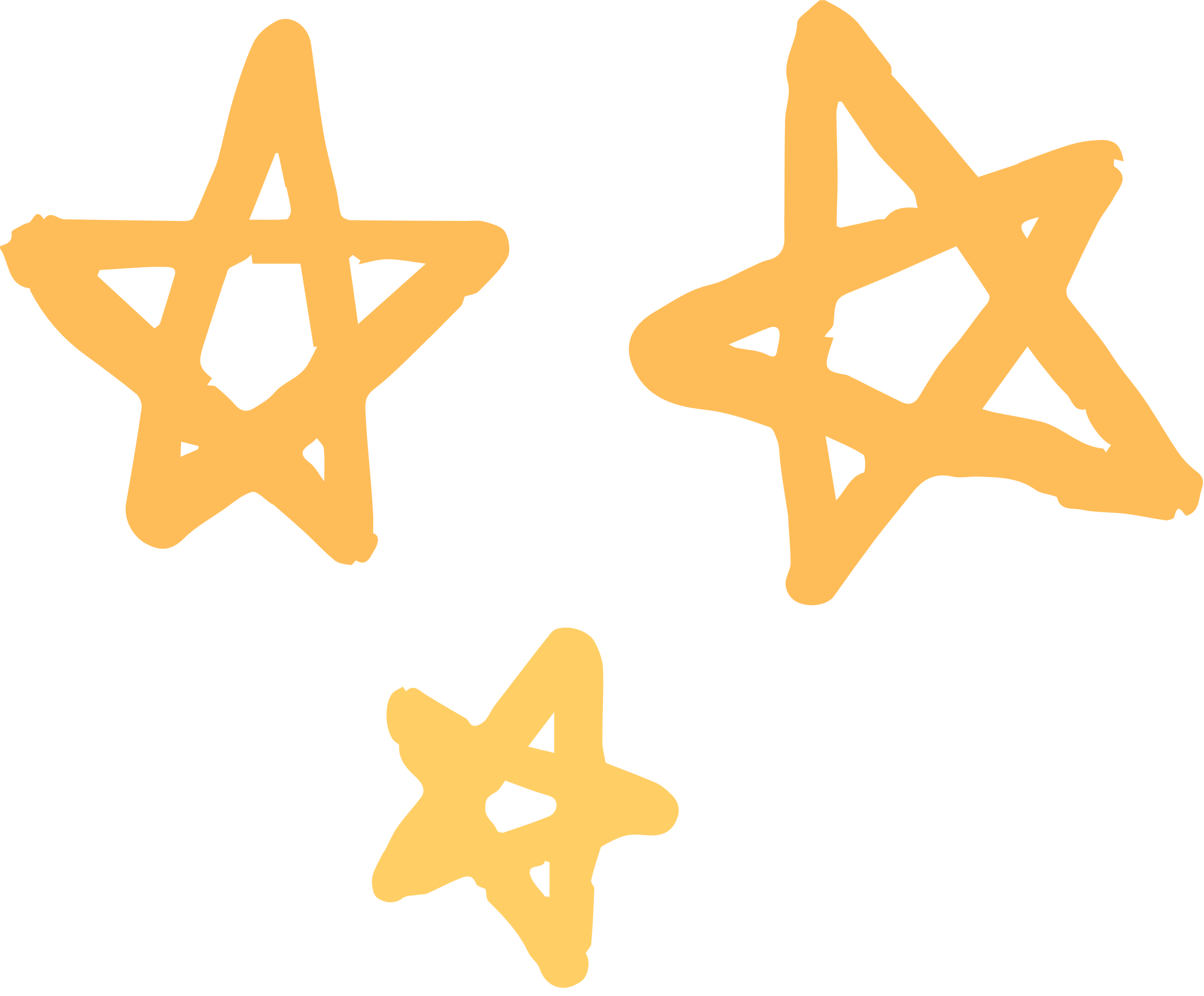 CHÀO MỪNG CÁC EM ĐẾN VỚI BÀI HỌC HÔM NAY!
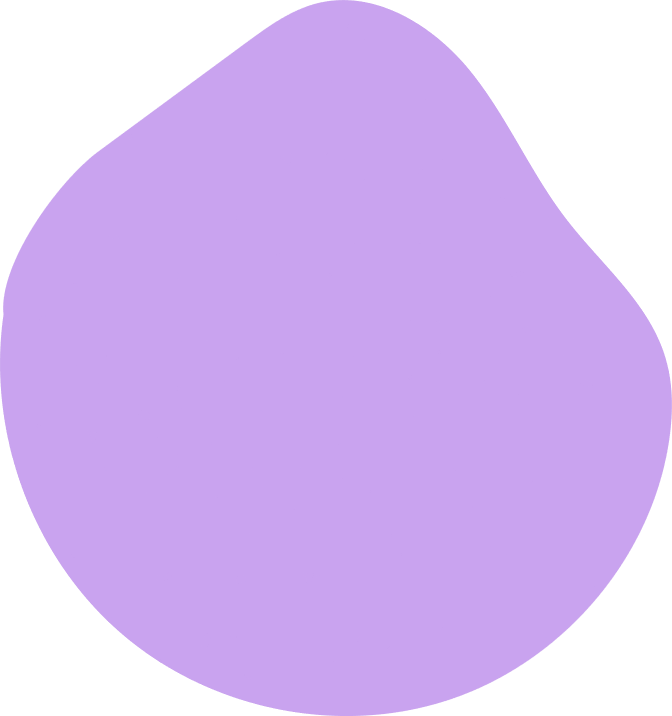 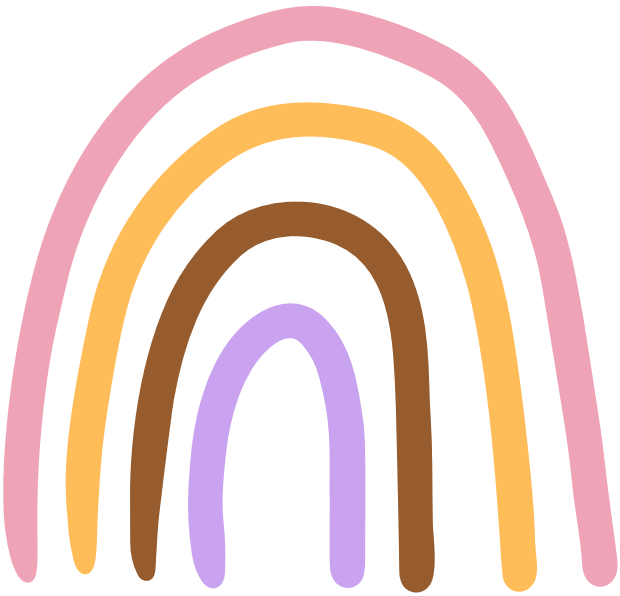 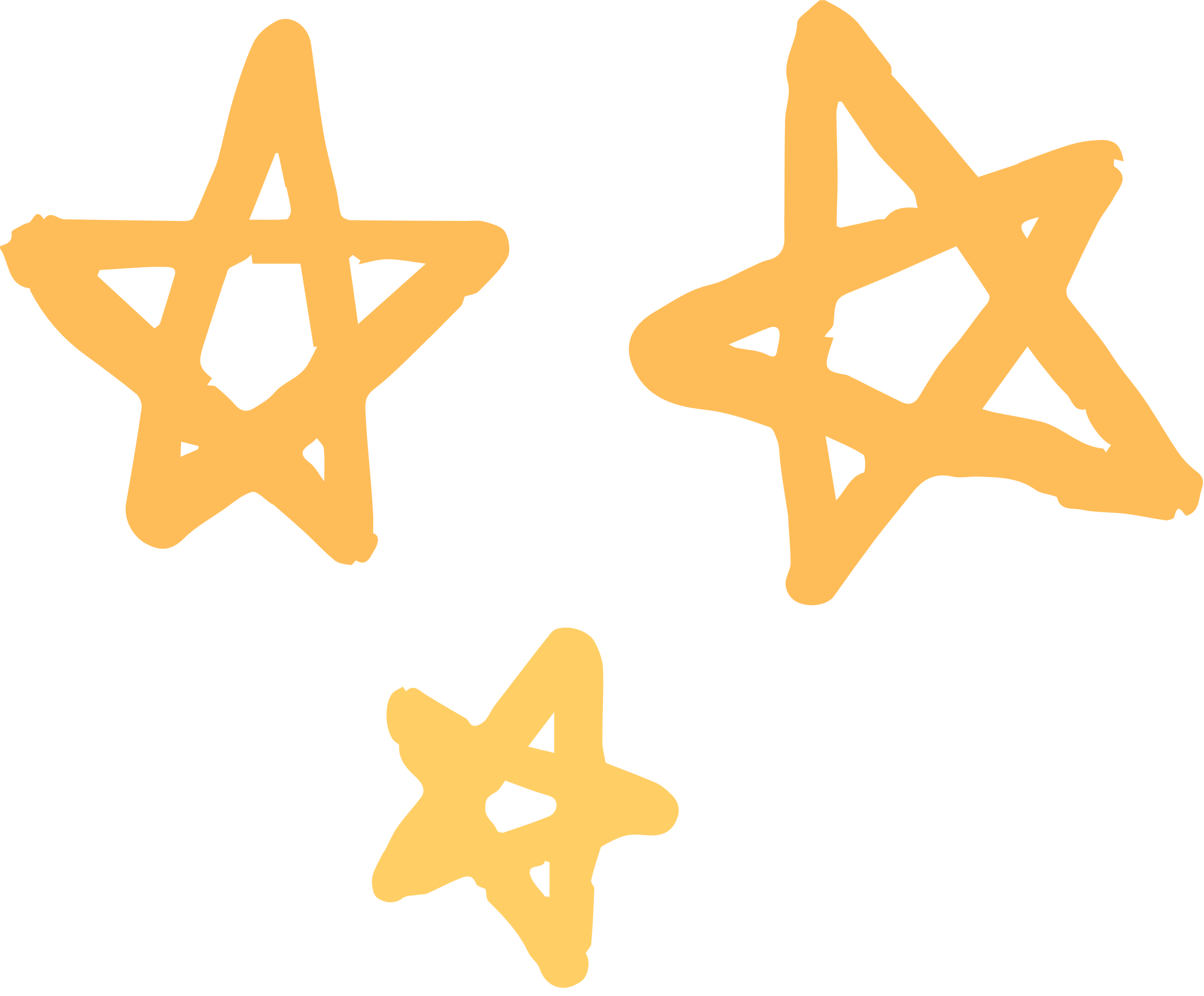 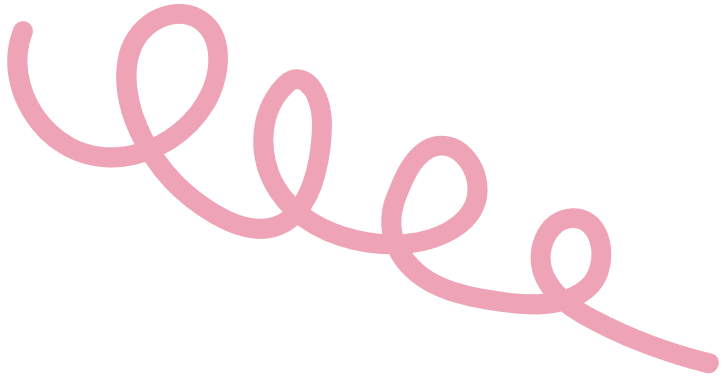 KHỞI ĐỘNG
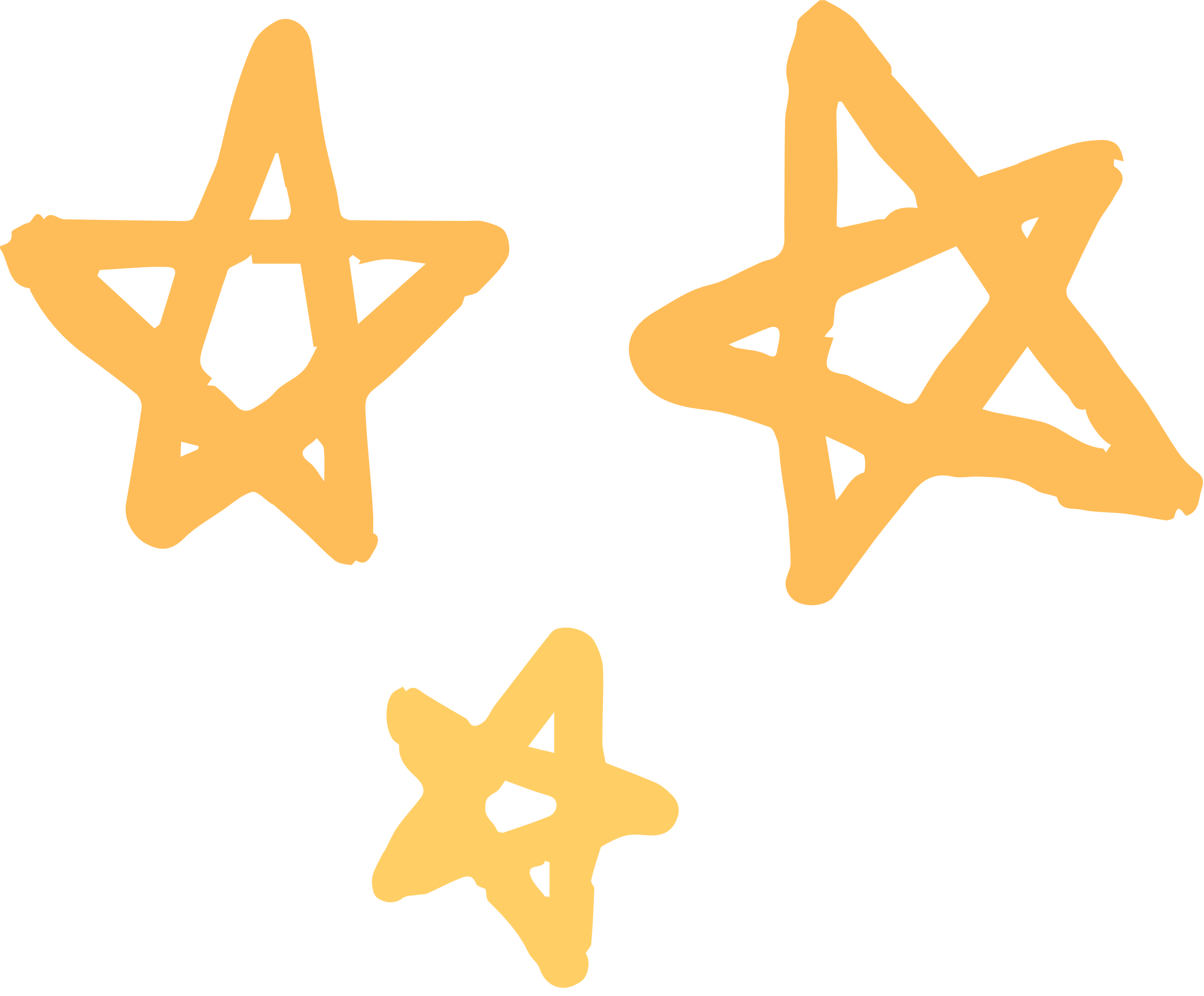 Cả lớp cùng xem video và cho biết cảm nhận của em về câu chuyện này?
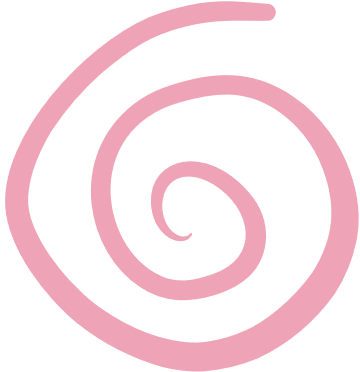 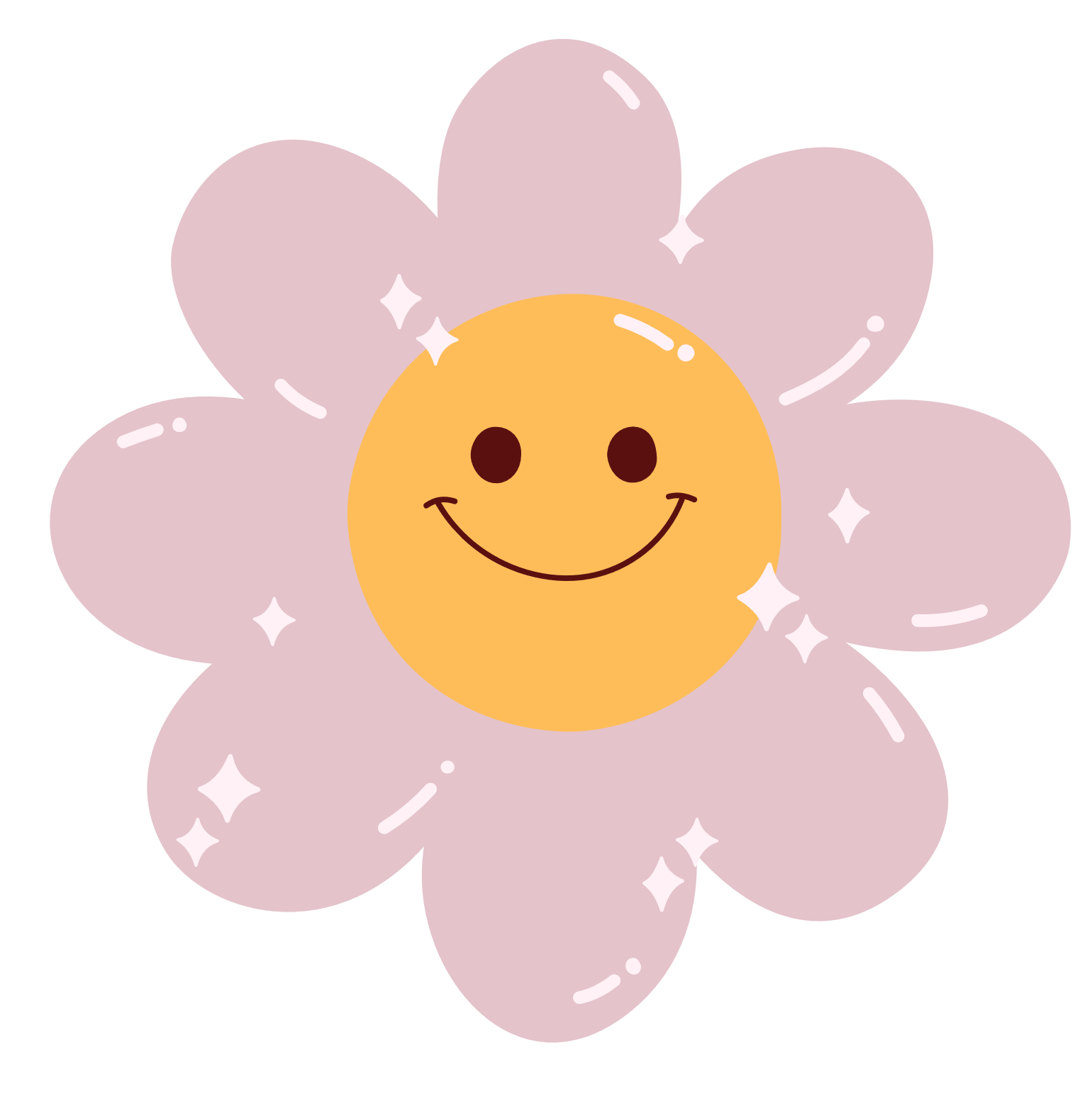 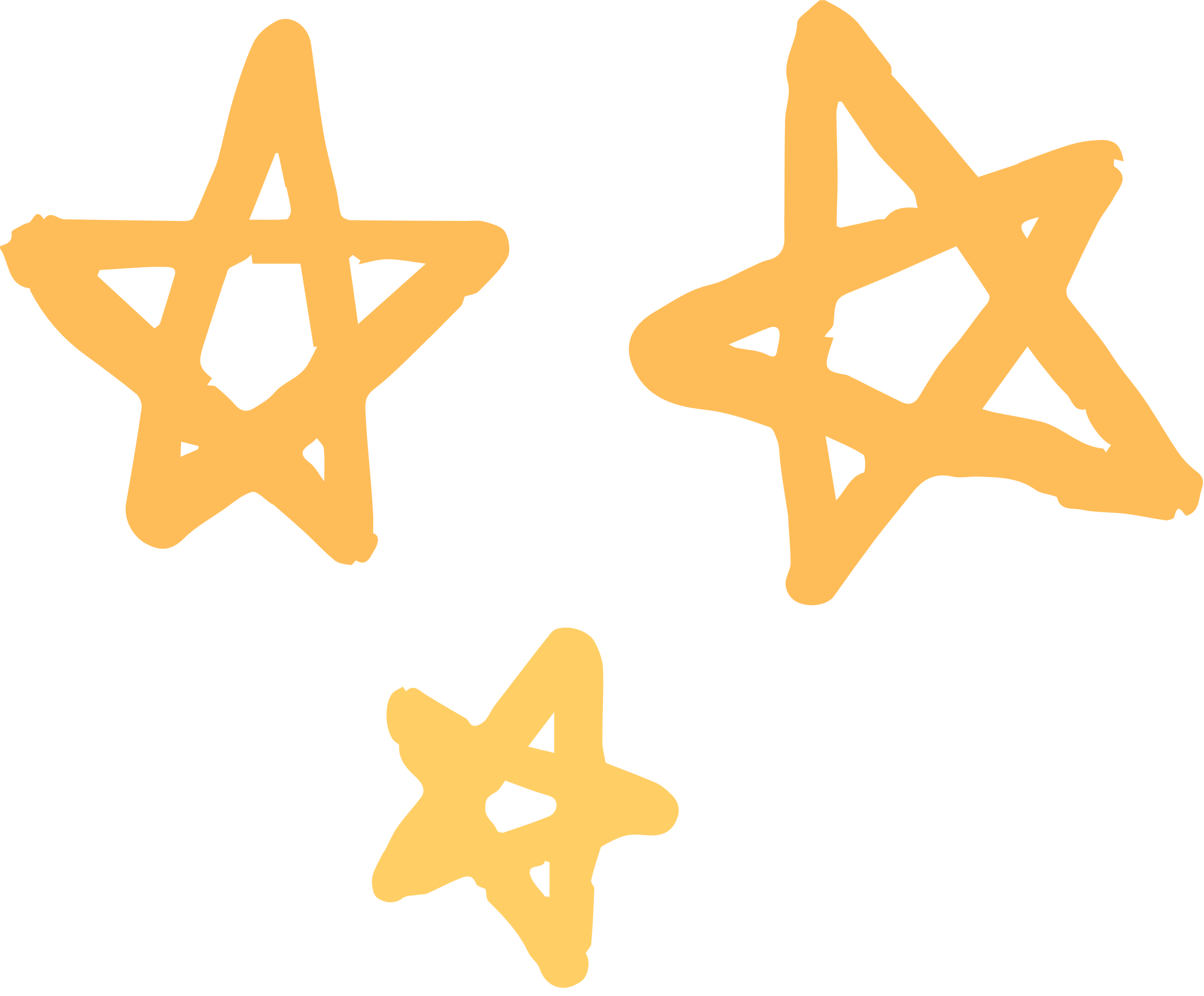 Chia sẻ với các bạn trong lớp một câu chuyện về tình yêu thương trong gia đình mà em đã chứng kiến. Cảm xúc của em khi chứng kiến sự việc ấy là gì ? 

-    Gia đình có ý nghĩa thế nào đối với mỗi chúng ta ?
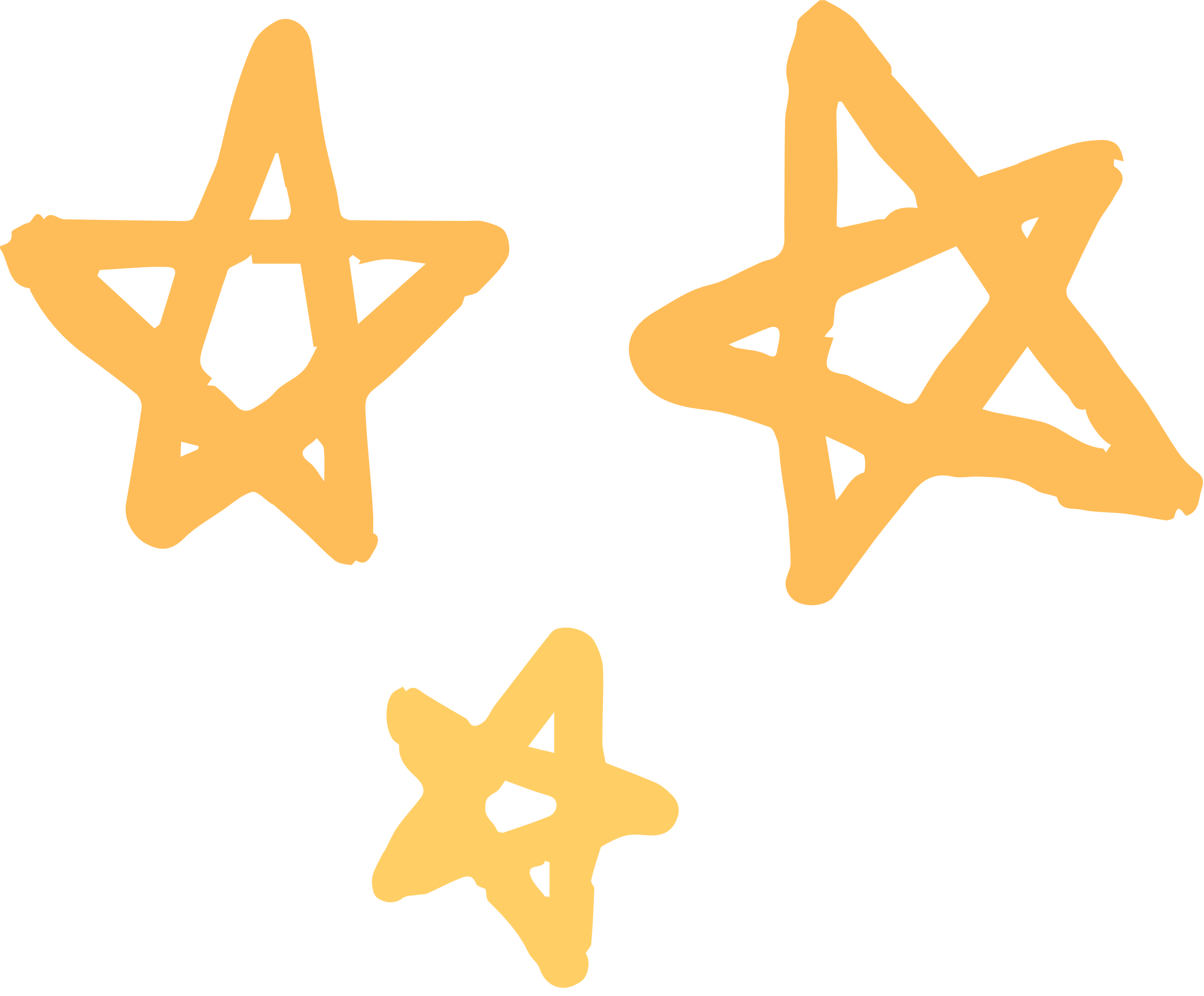 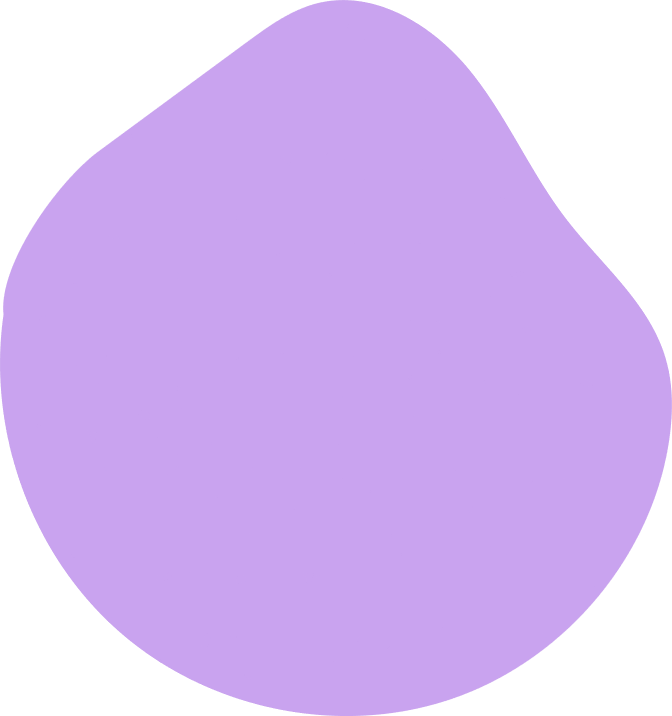 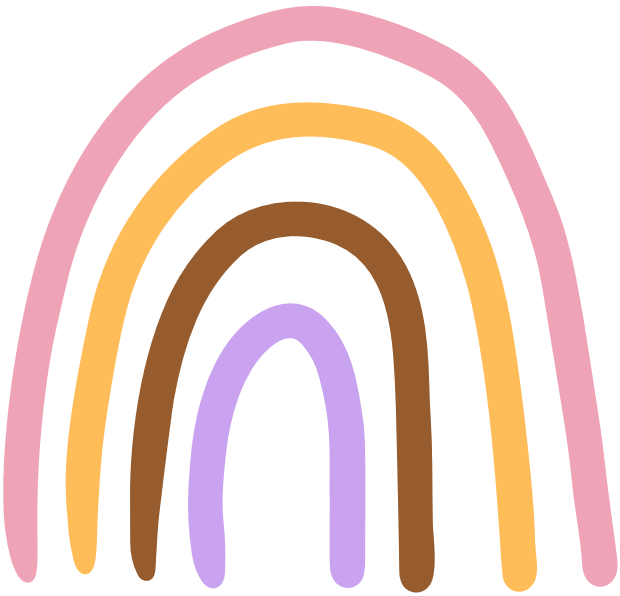 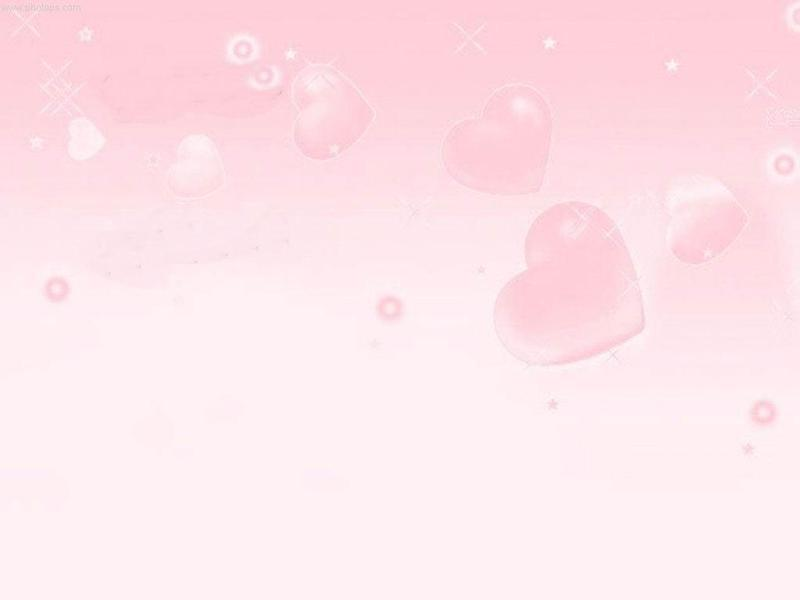 Bài 7
Gia đình thương yêu
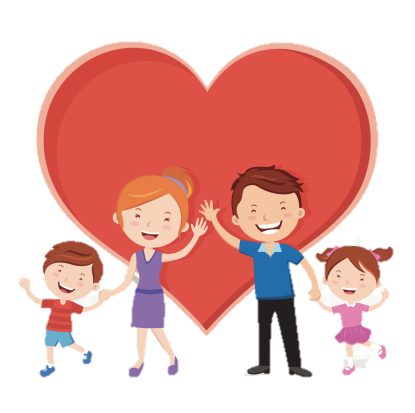 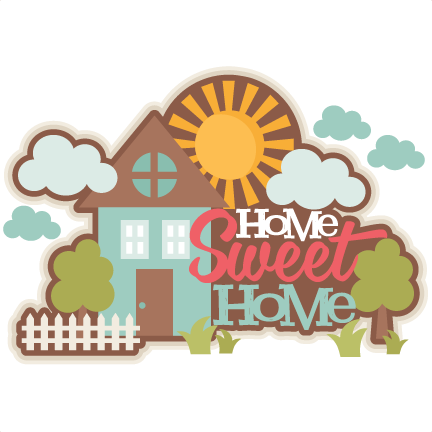 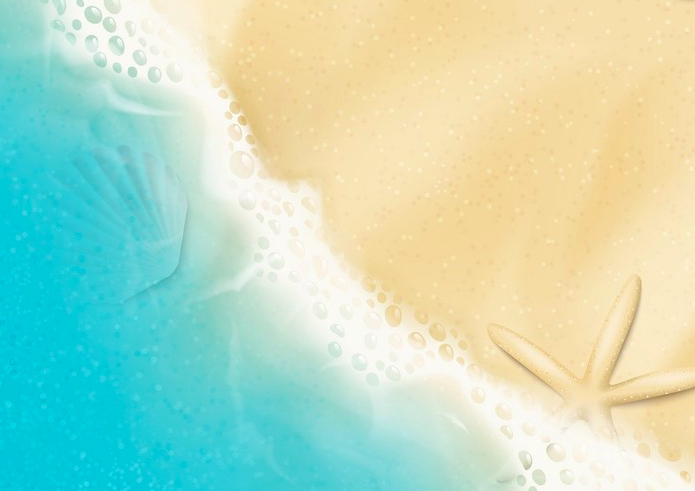 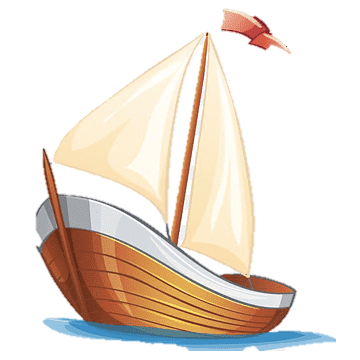 TIẾT 85-86
Những cánh buồm
(Hoàng Trung Thông)
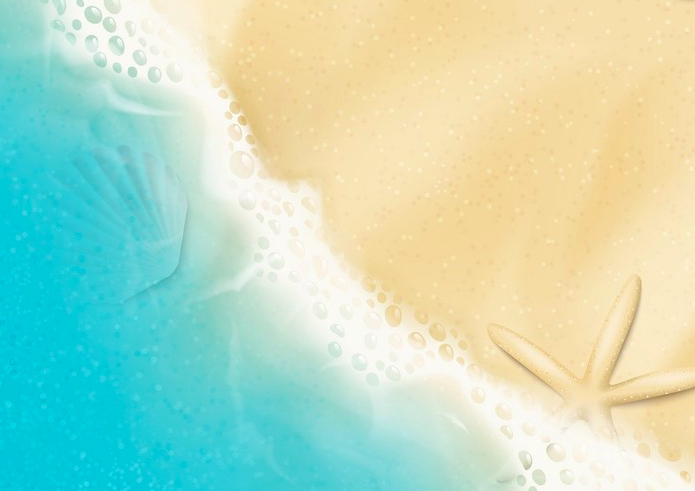 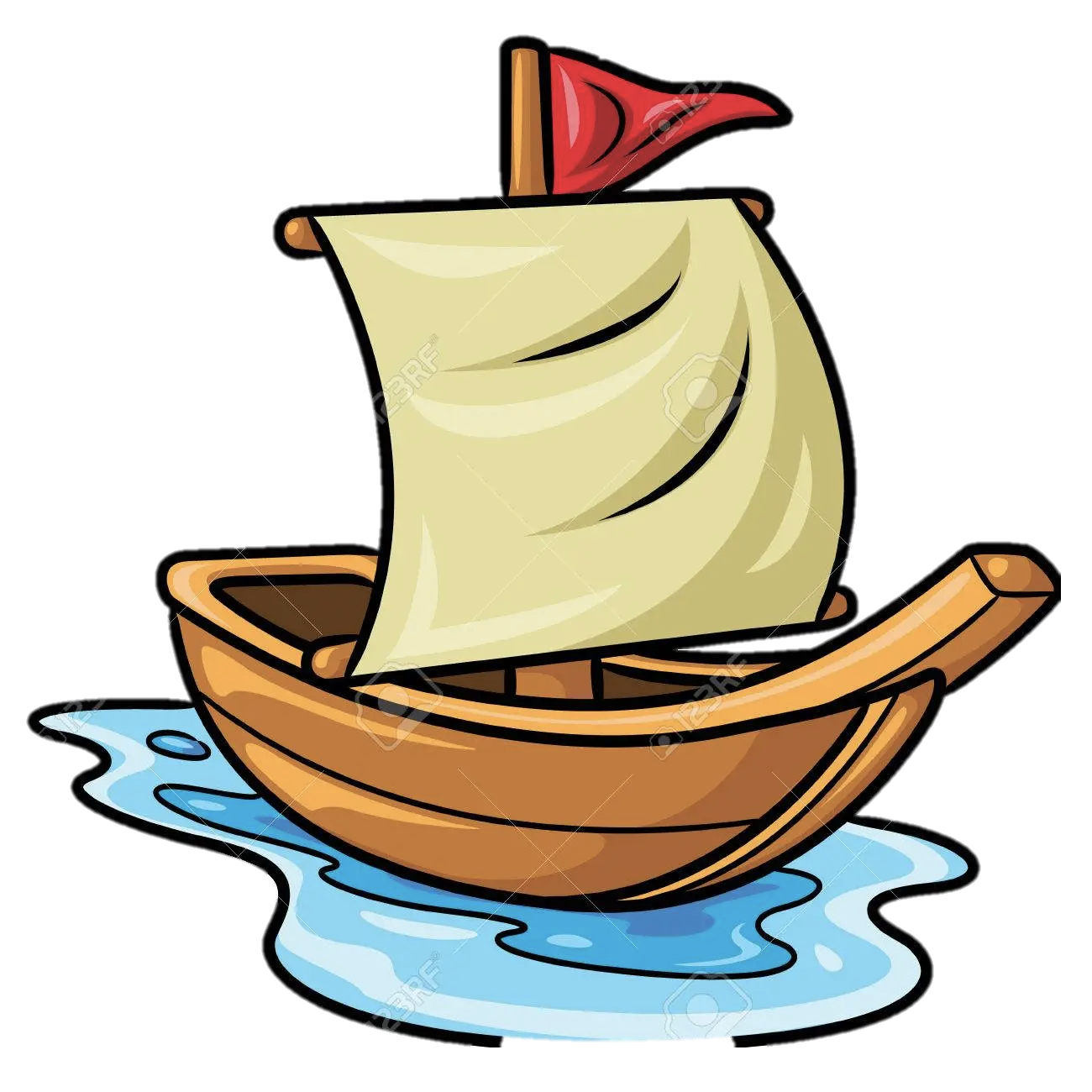 I. Tìm hiểu chung
1. Tri thức đọc hiểu
a. Thể loại thơ
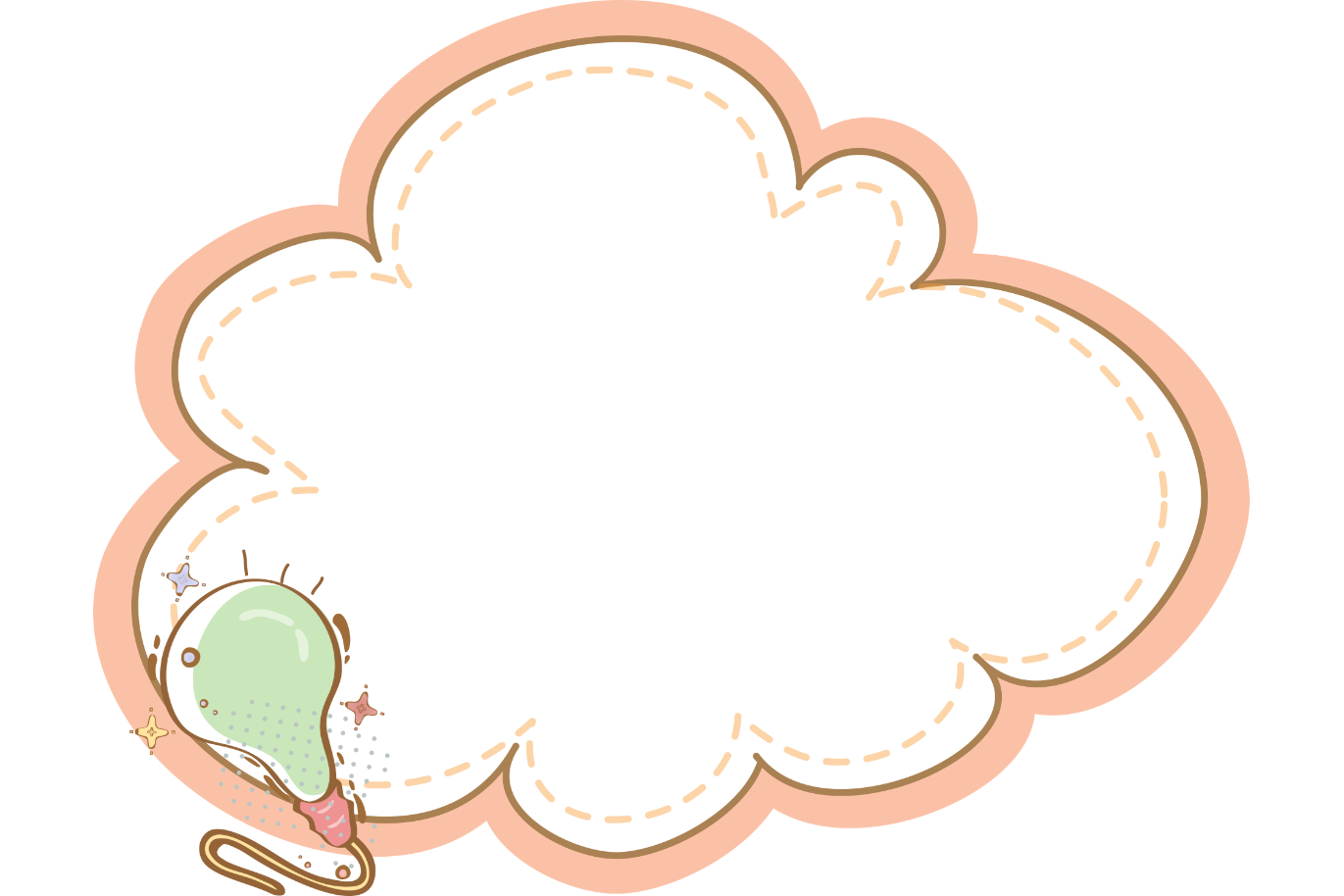 Trình bày những hiểu biết của em về thể loại thơ ?
………………………………………………………………………………………
- Khái niệm
………………………………………………………………………………………
THƠ
………………………………………………………………………………………
- Phân loại
………………………………………………………………………………………
………………………………………………………………………………………
………………………………………………………………………………………
Thơ thuộc loại tác phẩm trữ tình, thiên về diễn tả tình cảm, cảm xúc của nhà thơ.
- Khái niệm
Có quy tắc nhất định về số câu, số chữ và cách gieo vần.
Thơ cách luật
THƠ
Không có quy tắc nhất định về số câu, số chữ và cách gieo vần.
- Phân     loại
Thơ tự do
Có thể liền mạch hoặc chia thành các khổ thơ.
Số dòng trong một khổ thơ và số chữ trong một dòng cũng không theo quy tắc.
b. Yếu tố miêu tả và tự sự trong thơ
Vai trò của yếu tố tự sự
……………………………………………………
Vai trò của yếu tố miêu tả
…………………………………………………………
Vai trò của 2 yếu tố đối với thơ
………………………
b. Yếu tố miêu tả và tự sự trong thơ
Yếu tố miêu tả góp phần làm rõ đặc điểm, tính chất của sự vật, hiện tượng.
Yếu tố tự sự được dùng để thuật lại sự việc, câu chuyện khi cần.
Làm cho  việc thể hiện tình cảm, cảm xúc trong thơ thêm sâu sắc, độc đáo.
c. Ngôn ngữ thơ
Ngôn ngữ thơ
………………………………………..
………………………………………………...
…………………………………….
Thể hiện………………………………………………….
Tìm hiểu bài thơ là tìm hiểu……………........................
c. Ngôn ngữ thơ
Ngôn ngữ thơ
Hàm súc
Hình ảnh
Giàu nhạc điệu
Thể hiện những rung động suy tư của người viết
Tìm hiểu bài thơ là tìm hiểu những tình cảm, cảm xúc mà tác giả gửi gắm qua ngôn ngữ thơ
2. Tác giả, tác phẩm :
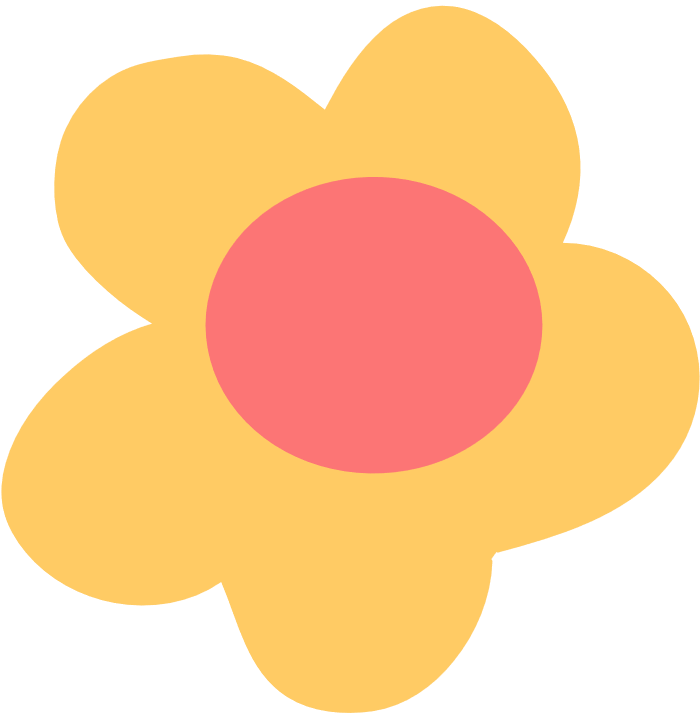 a. Tác giả :
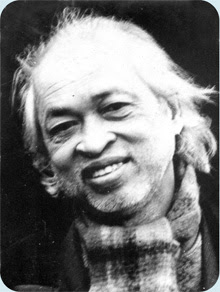 - Hoàng Trung Thông (1925 – 1993)
- Quê: ở xã Quỳnh Đôi, Quỳnh Lưu, Nghệ An
Thơ của ông giản dị, cô đọng, chứa đựng cảm xúc trong sáng.
Nhiều bài thơ đã được phổ nhạc.
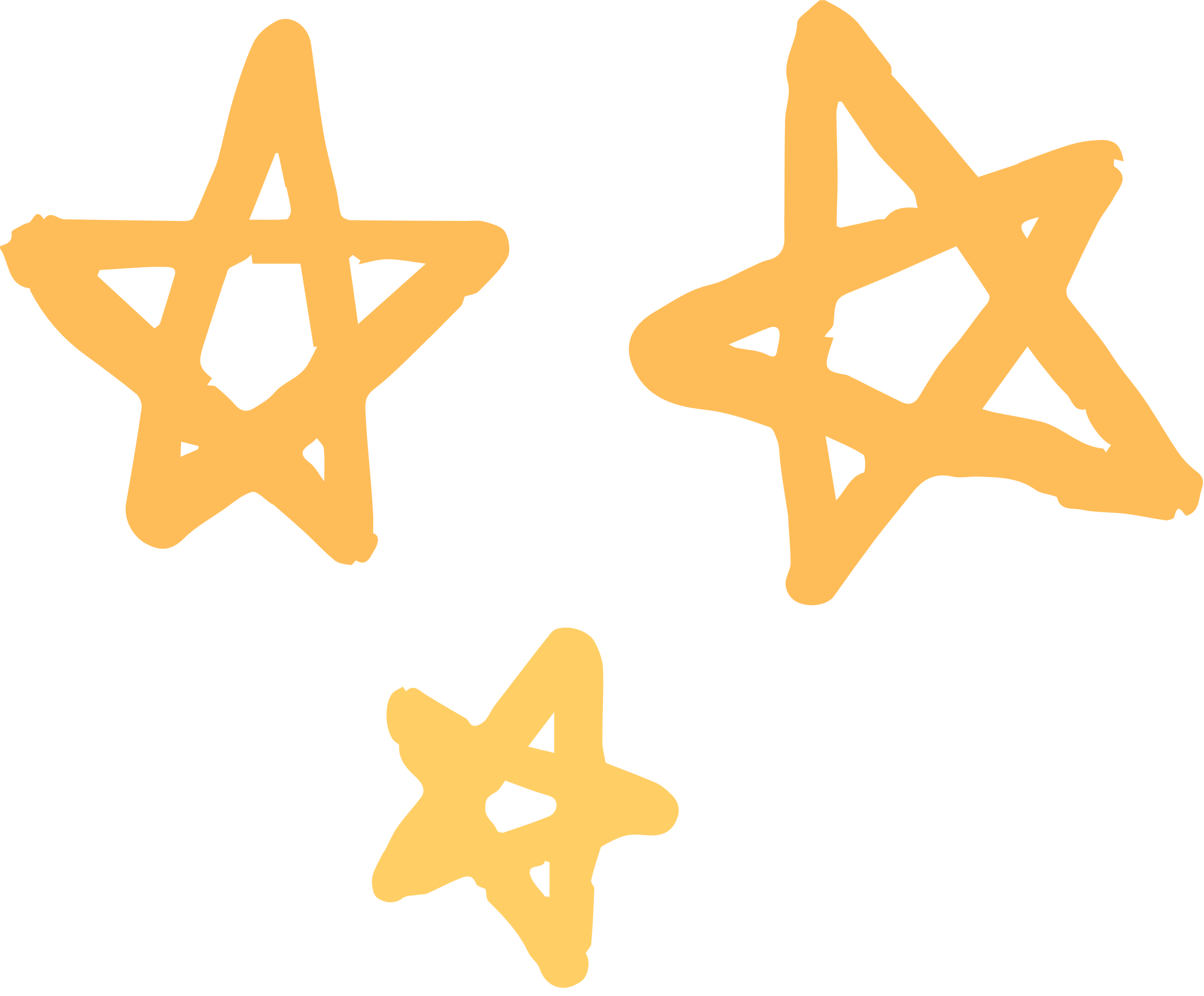 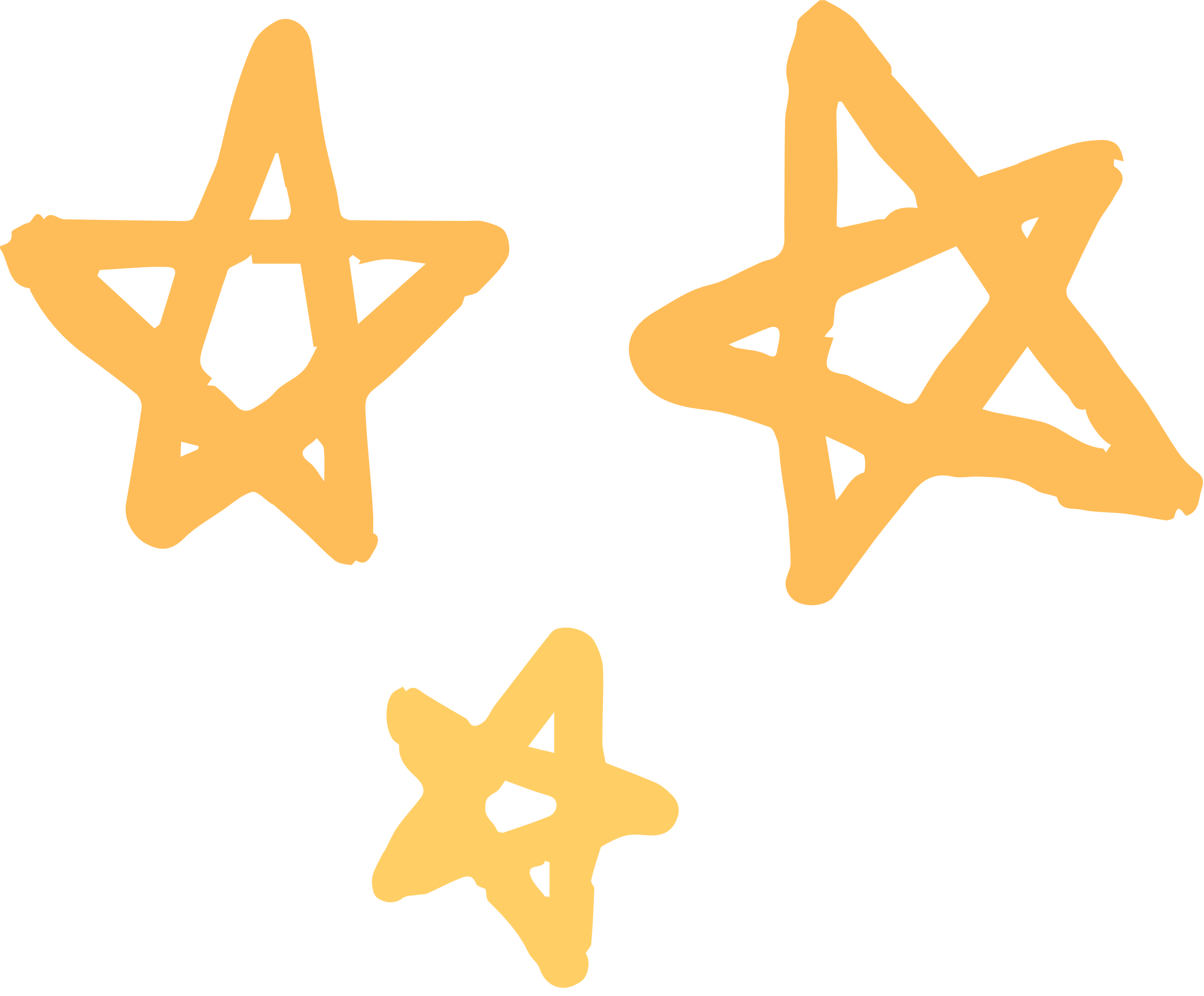 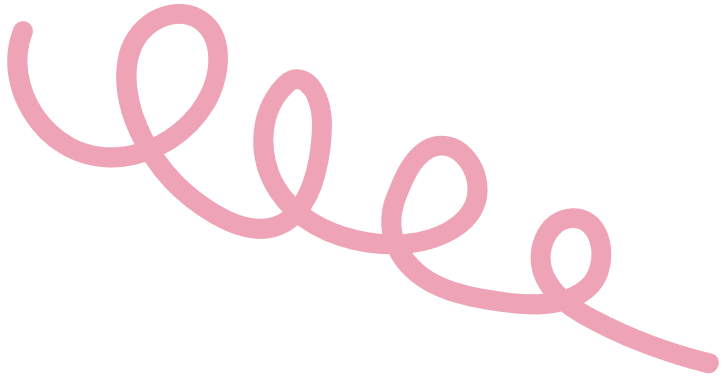 b. Tác phẩm Những cánh buồm:
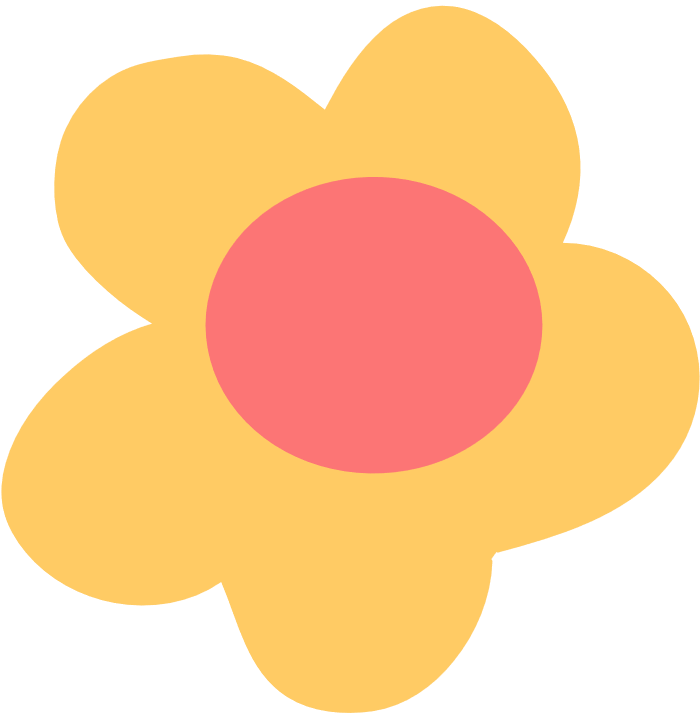 Sáng tác năm1963.
-   Thể loại: thơ tự do.
Phương thức biểu đạt: Tự sự, miêu tả, biểu cảm.
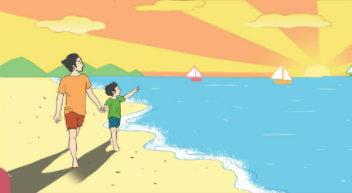 3. Đọc và tìm hiểu chú thích

* Đọc

* Giải nghĩa từ
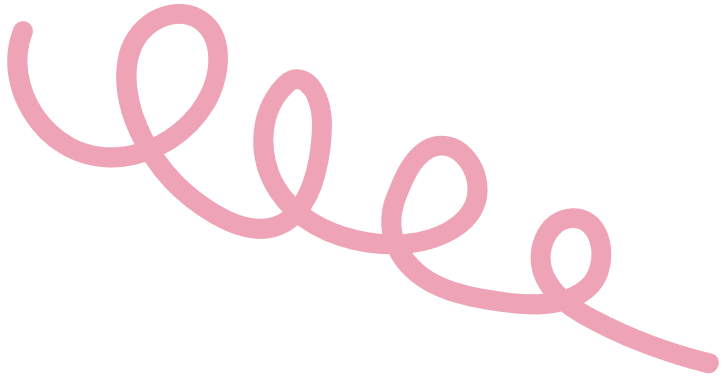 Cha mỉm cười xoa đầu con nhỏ:“Theo cánh buồm đi mãi đến nơi xa,Sẽ có cây, có cửa, có nhàVẫn là đất nước của ta,Ở nơi đó cha chưa hề đi đến.”

Cha lại dắt con đi trên cát mịn,Ánh nắng chảy đầy vaiCha trầm ngâm nhìn mãi cuối chân trờiCon lại trỏ cánh buồm xa hỏi khẽ:“Cha mượn cho con buồm trắng nhé,Để con đi …”

Lời của con hay tiếng sóng thầm thìHay tiếng của lòng cha từ một thời xa thẳmLần đầu tiên trước biển khơi vô tậnCha gặp lại mình trong tiếng ước mơ con.
Những cánh buồm
Hai cha con bước đi trên cátÁnh mặt trời rực rỡ biển xanhBóng cha dài lênh khênhBóng con tròn chắc nịch.

Sau trận mưa đêm rả ríchCát càng mịn, biển càng trong.Cha dắt con đi dưới ánh mai hồng,Nghe con bước lòng vui phơi phới.

Con bỗng lắc tay cha khẽ hỏi:“Cha ơi!
Sao xa kia chỉ thấy nước thấy trờiKhông thấy nhà, không thấy cây, không thấy người ở đó?”
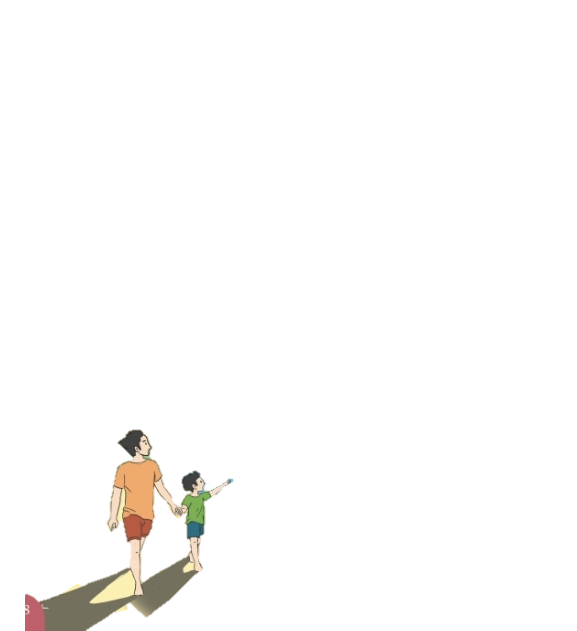 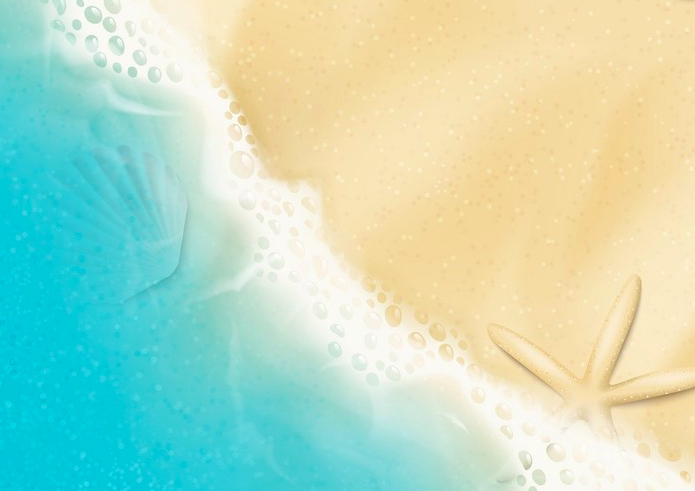 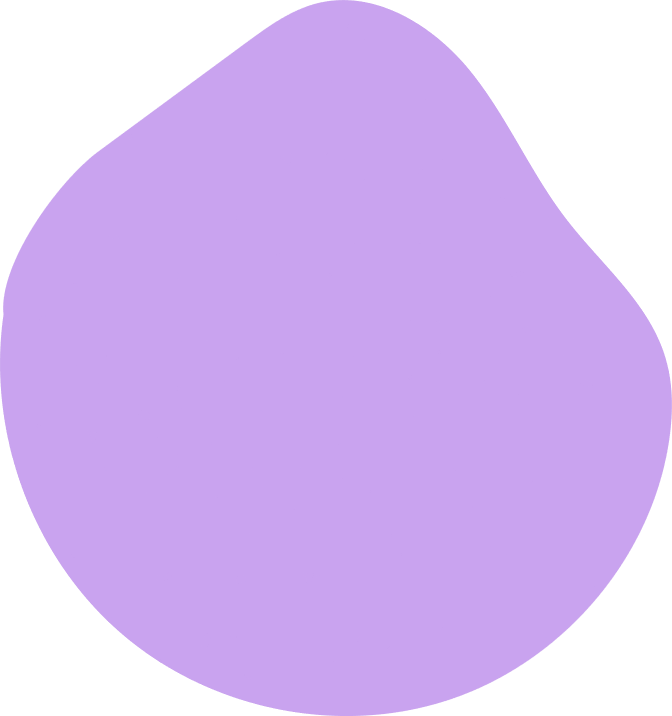 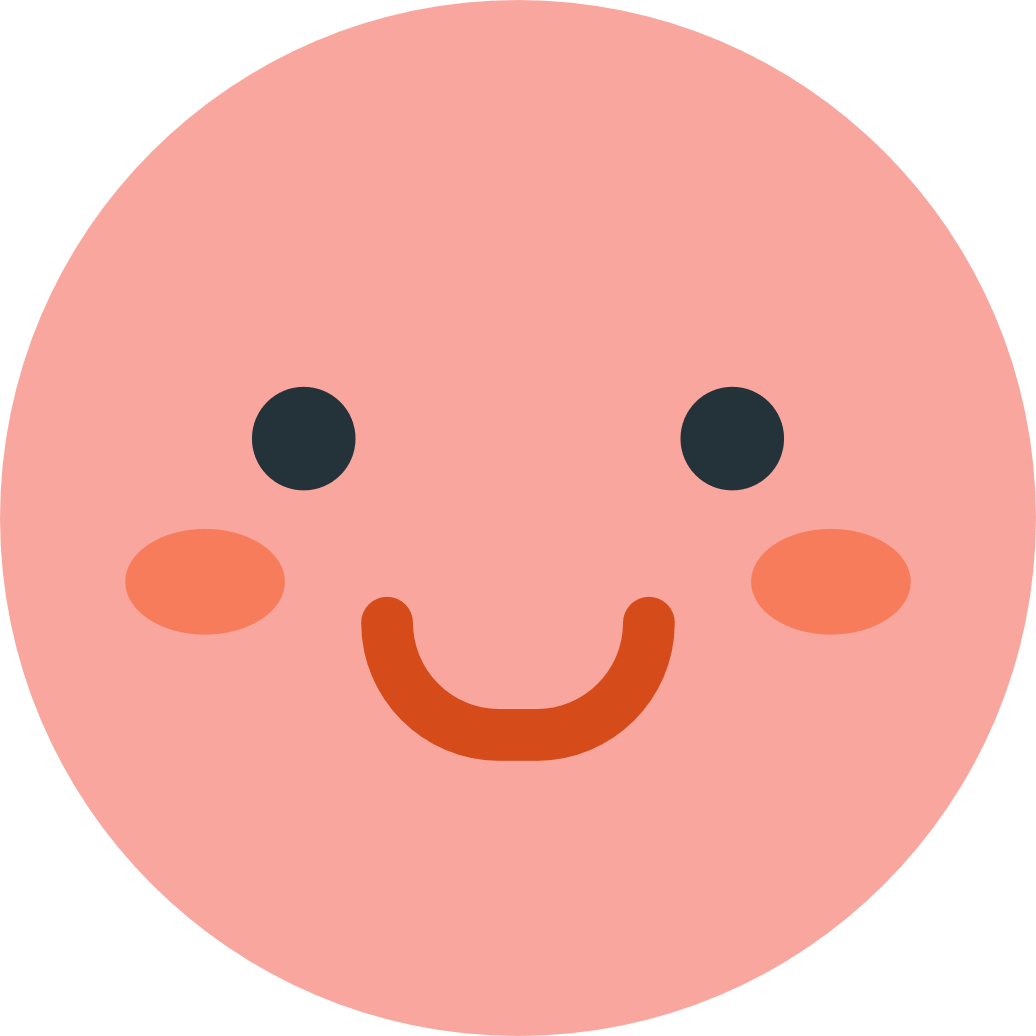 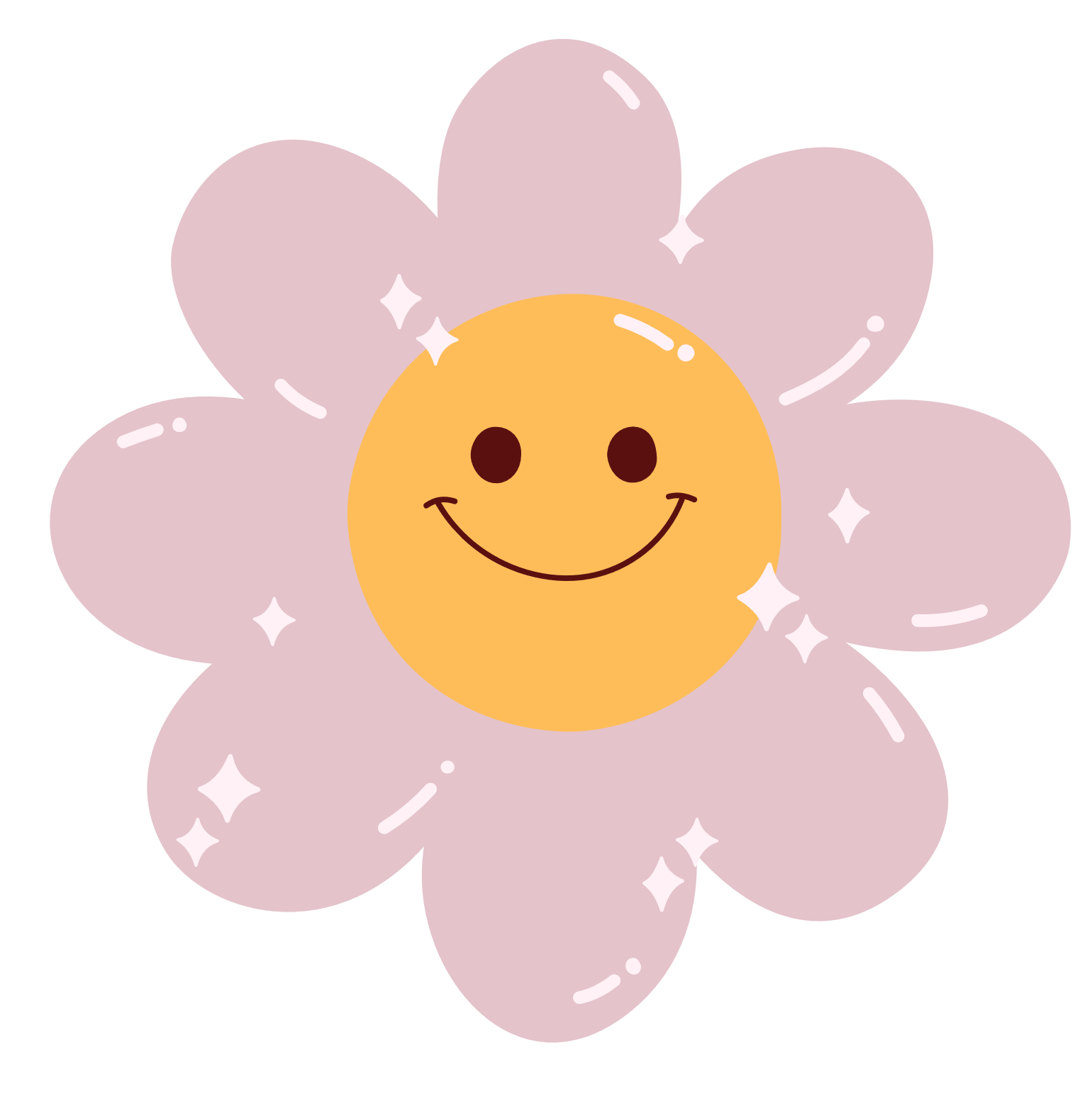 II. ĐỌC HIỂU VĂN BẢN:
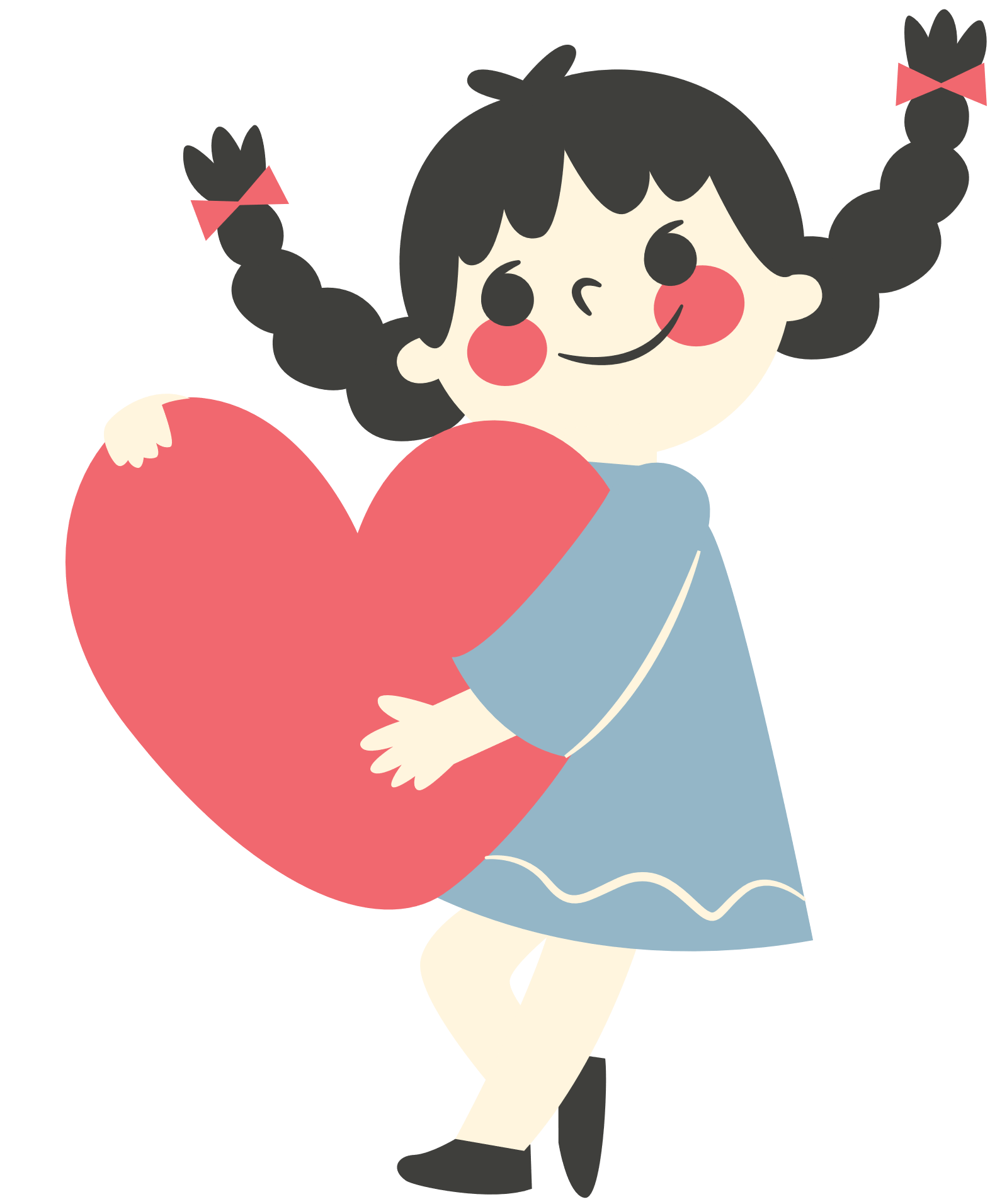 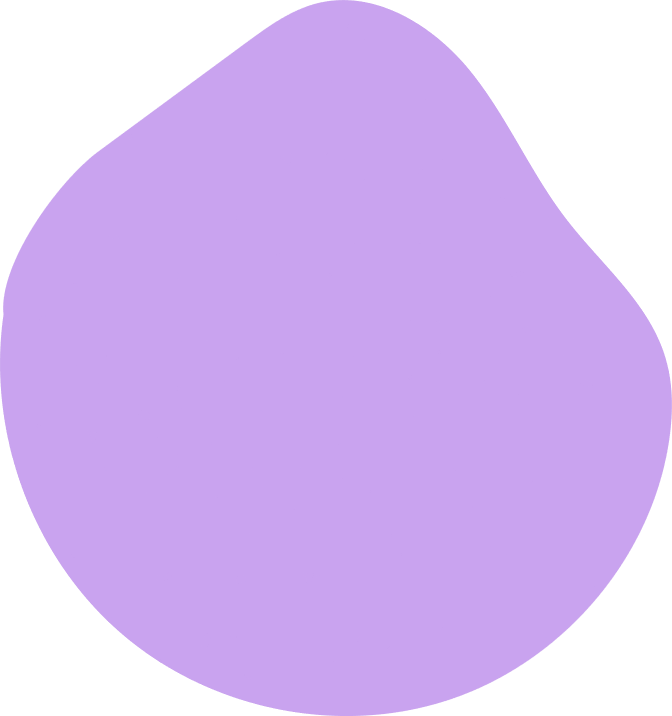 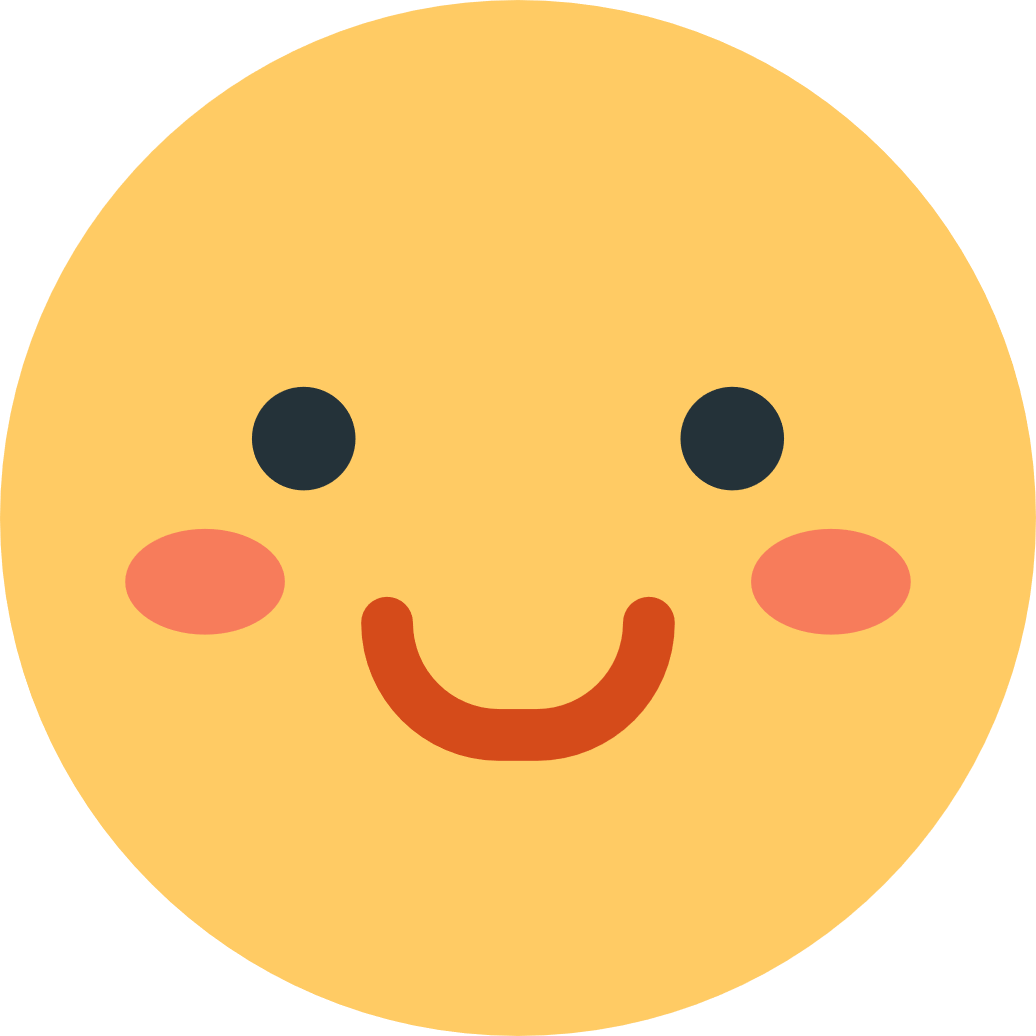 1. Từ ngữ, hình ảnh, biện pháp nghệ thuật
Từ ngữ:
- cha, con, biển, cánh buồm, ước mơ,… =>Từ ngữ hàm súc, có tính biểu tượng, gợi nhiều liên tưởng thú vị.
- lênh khênh, rả rích… => Từ láy: gợi hình, gợi cảm, tạo vần nhịp cho bài thơ.
Theo em, bài thơ “Những cánh buồm” có gì độc đáo? Em hãy liệt kê những từ ngữ, hình ảnh, biện pháp tu từ thể hiện sự độc đáo đó.
“Những cánh buồm” là bài thơ độc đáo.
Hình ảnh:
- hai cha con bước đi trên cát; bóng cha dài lênh khênh; bóng con tròn chắc nịch; cánh buồm xa, … => gợi nhiều cảm xúc cho độc giả về tình cảm cha con.
Biện pháp tu từ:
“…thấy nước thấy trời/ Không thấy nhà,  …”
=> Điệp từ, điệp ngữ: làm tăng giá trị biểu cảm cho thấy sự mênh mông của biển trời quê hương.
2. Các yếu tố tự sự và miêu tả
Bài thơ có chứa các yếu tố miêu tả và tự sự không? Nếu có, em hãy chỉ ra và phân tích tác dụng của các yếu tố đó rồi điền vào PHT sau:
3. Đặc điểm của thơ tự do
“Những cánh buồm” là thơ tự do hay thơ cách luật? Dựa vào đâu mà em biết được điều đó?
Em hãy đọc lại tri thức đọc hiểu và hoàn thành PHT số 2.
3. Đặc điểm của thơ tự do
“Những cánh buồm” thuộc thể thơ tự do.
Căn cứ để xác định:
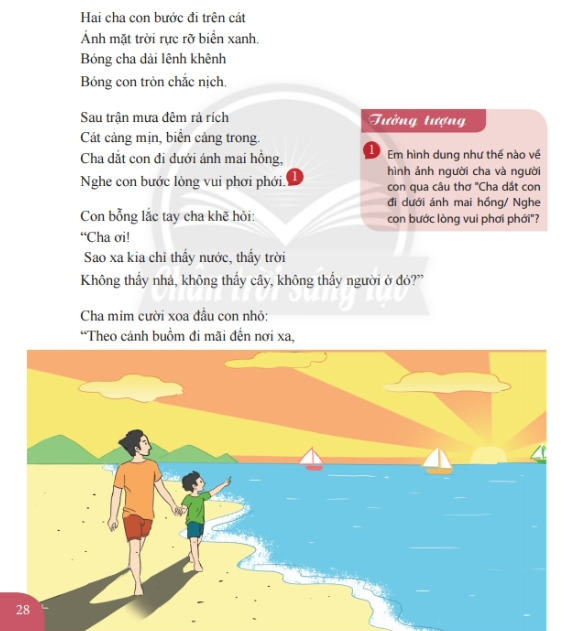 Bài thơ không có quy tắc nhất định về 
+ Số dòng thơ (27 dòng);
+ Số chữ trong câu thơ (2,3,5,6,8,9,10);
+ Gieo vần: hồng, trong / nhà, ta.
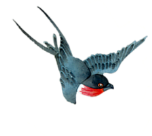 4. Thông điệp và bài học
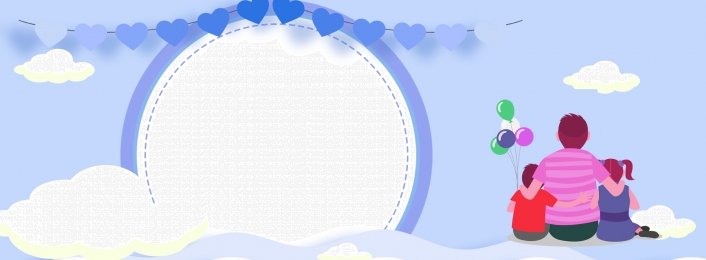 Tình cảm hai cha con dành cho nhau được thể hiện như thế nào trong bài thơ? Điều này gợi cho em suy nghĩ gì về tình cảm gia đình.
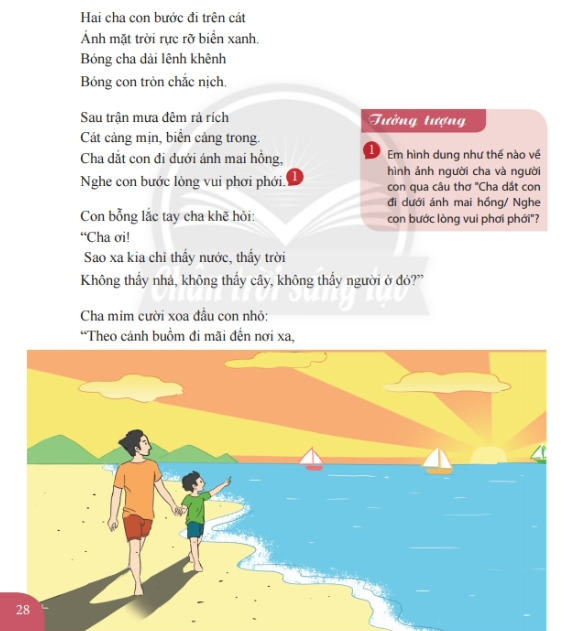 Tình cảm của hai cha con dành cho nhau được thể hiện một cách chân thực, xúc động qua những câu hỏi ngây ngô của cậu bé và những câu trả lời của người cha. Người cha giảng giải cho con, từng bước nâng đỡ ước mơ cho con.
- Tình cảm gia đình thật thiêng liêng, đặc biệt là tình yêu thương vô bờ bến của cha mẹ đối với con cái.
- Ba mẹ là điểm tựa lớn lao, nâng đỡ tâm hồn và hướng con cái đến những khát vọng lớn lao trong cuộc đời.
- Các em hãy là những người con hiếu thảo; luôn cố gắng phấn đấu để đạt được ước mơ và trở thành niềm tự hào của ba mẹ.
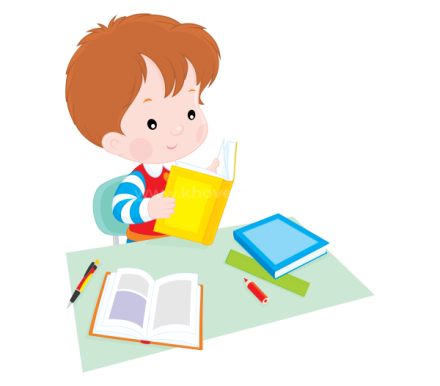 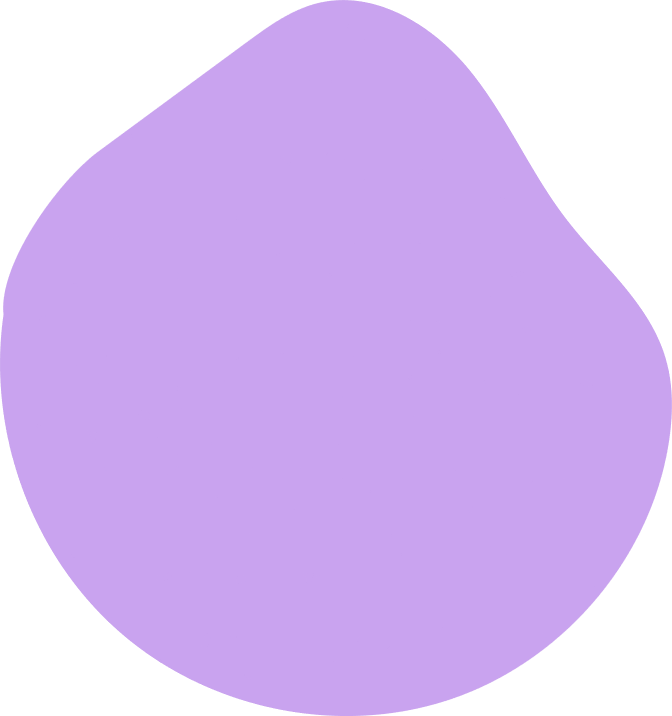 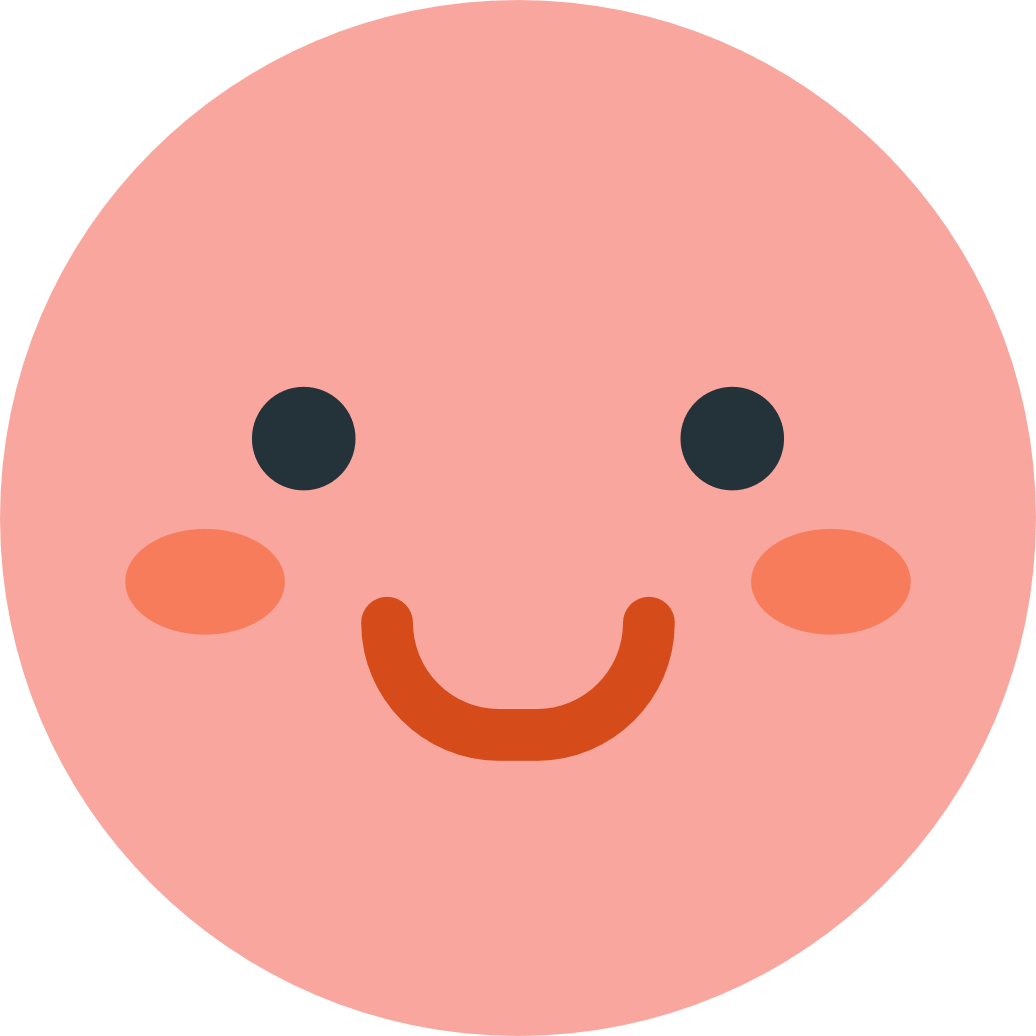 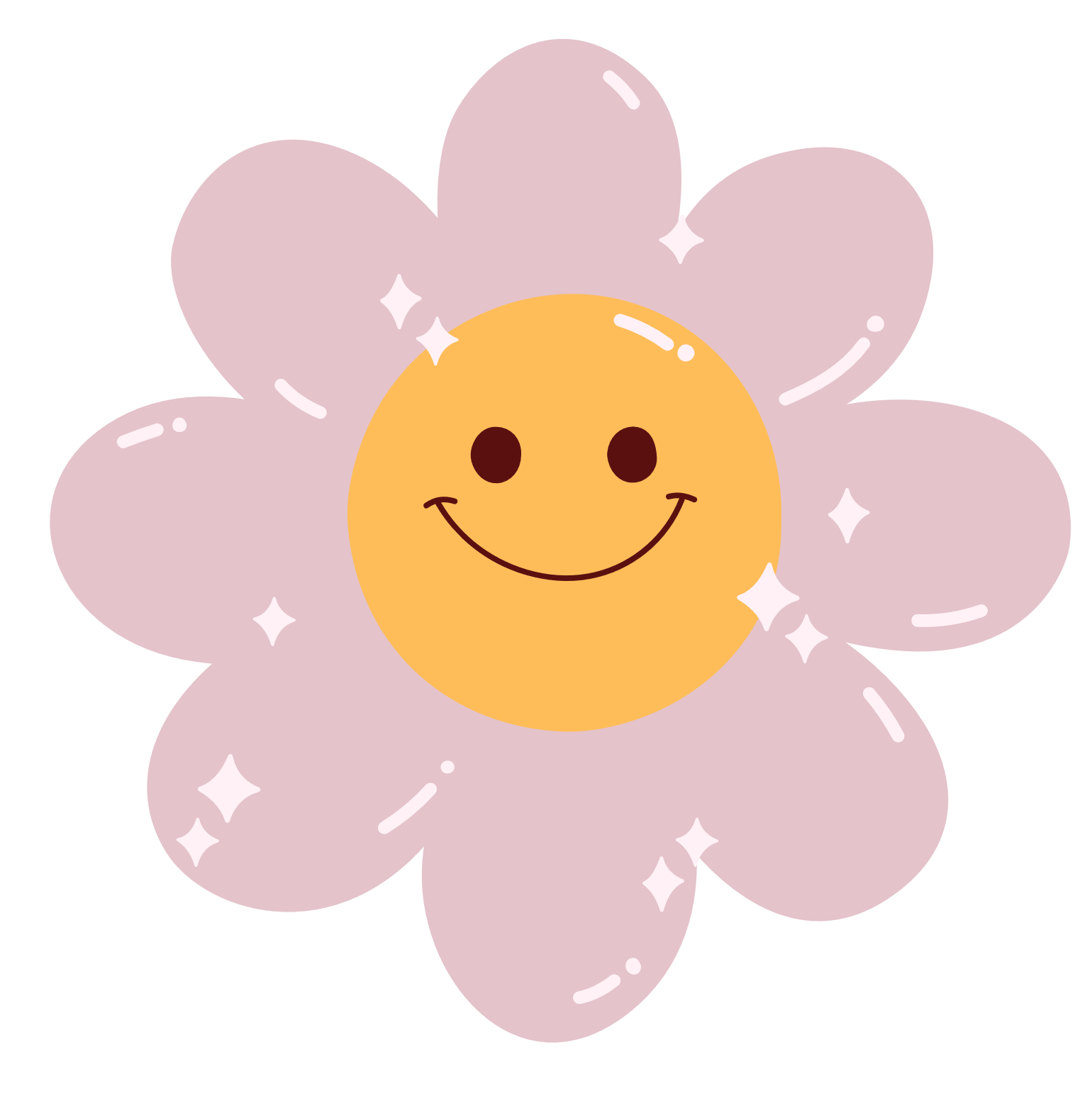 III. TỔNG KẾT:
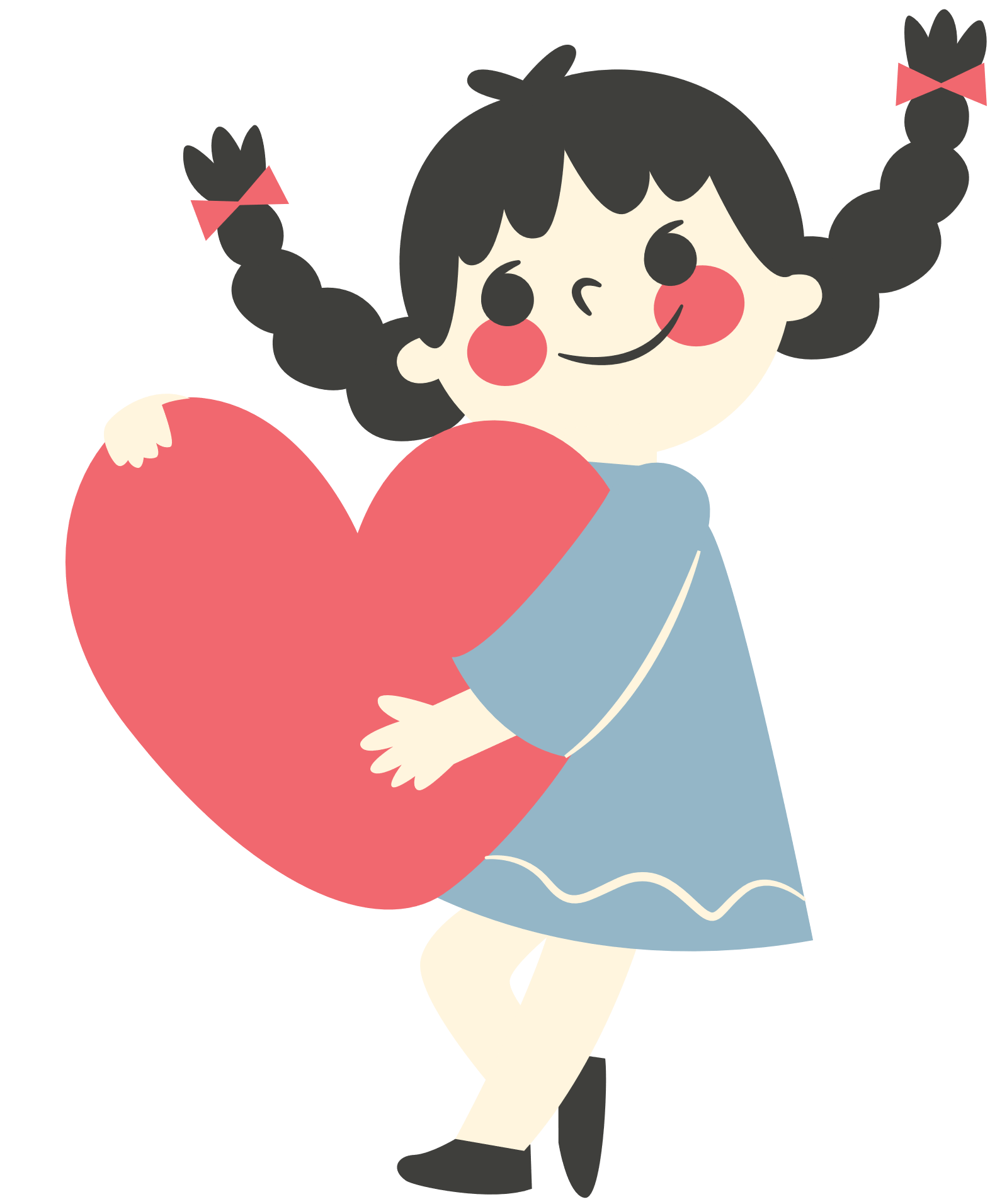 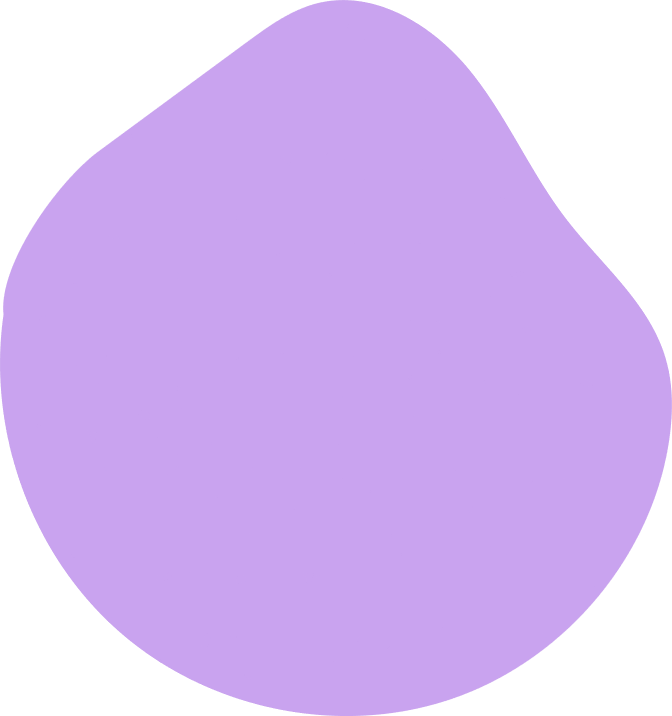 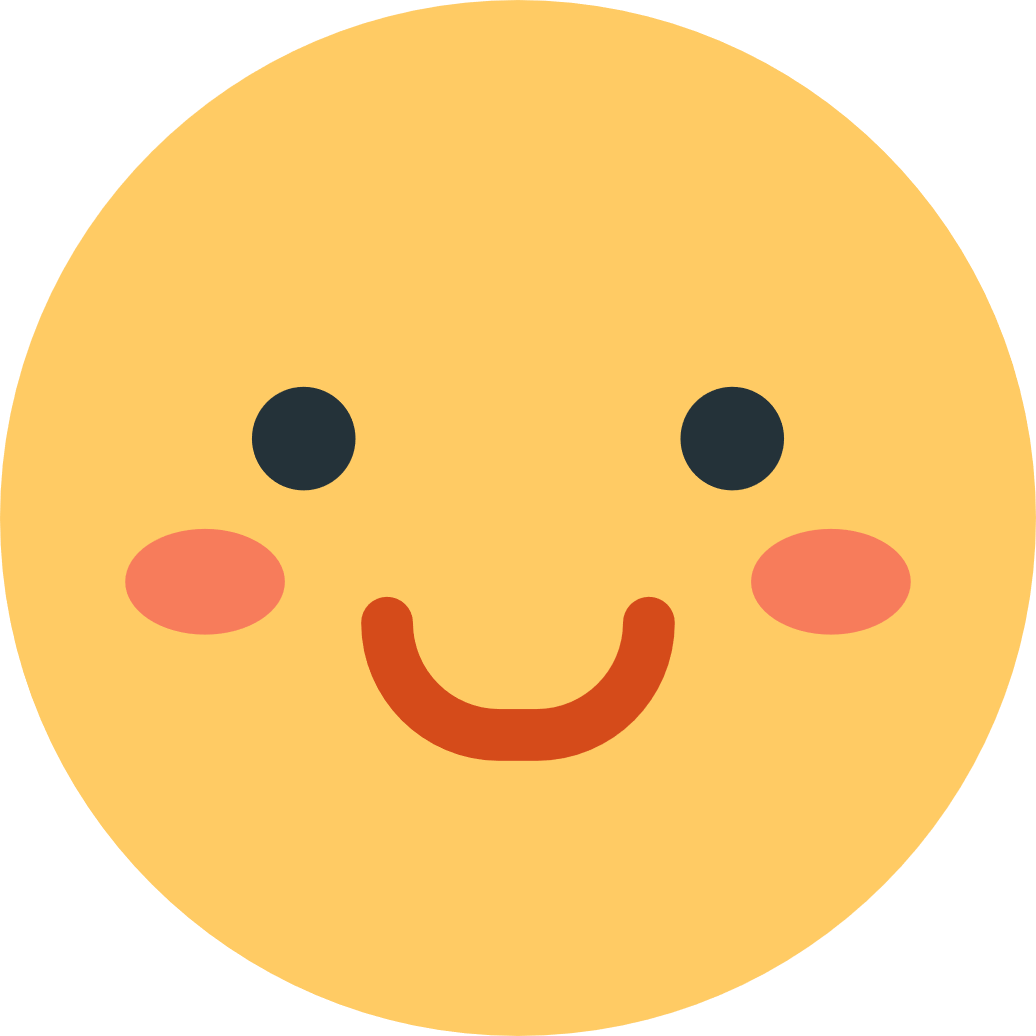 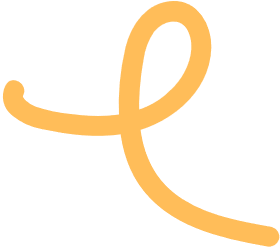 Hình ảnh thơ độc đáo, từ ngữ chọn lọc, lời thơ giản dị, xây dựng ngôn ngữ đối thoại.

Nhịp thơ trầm lắng, bay bổng.
1. Nghệ thuật:
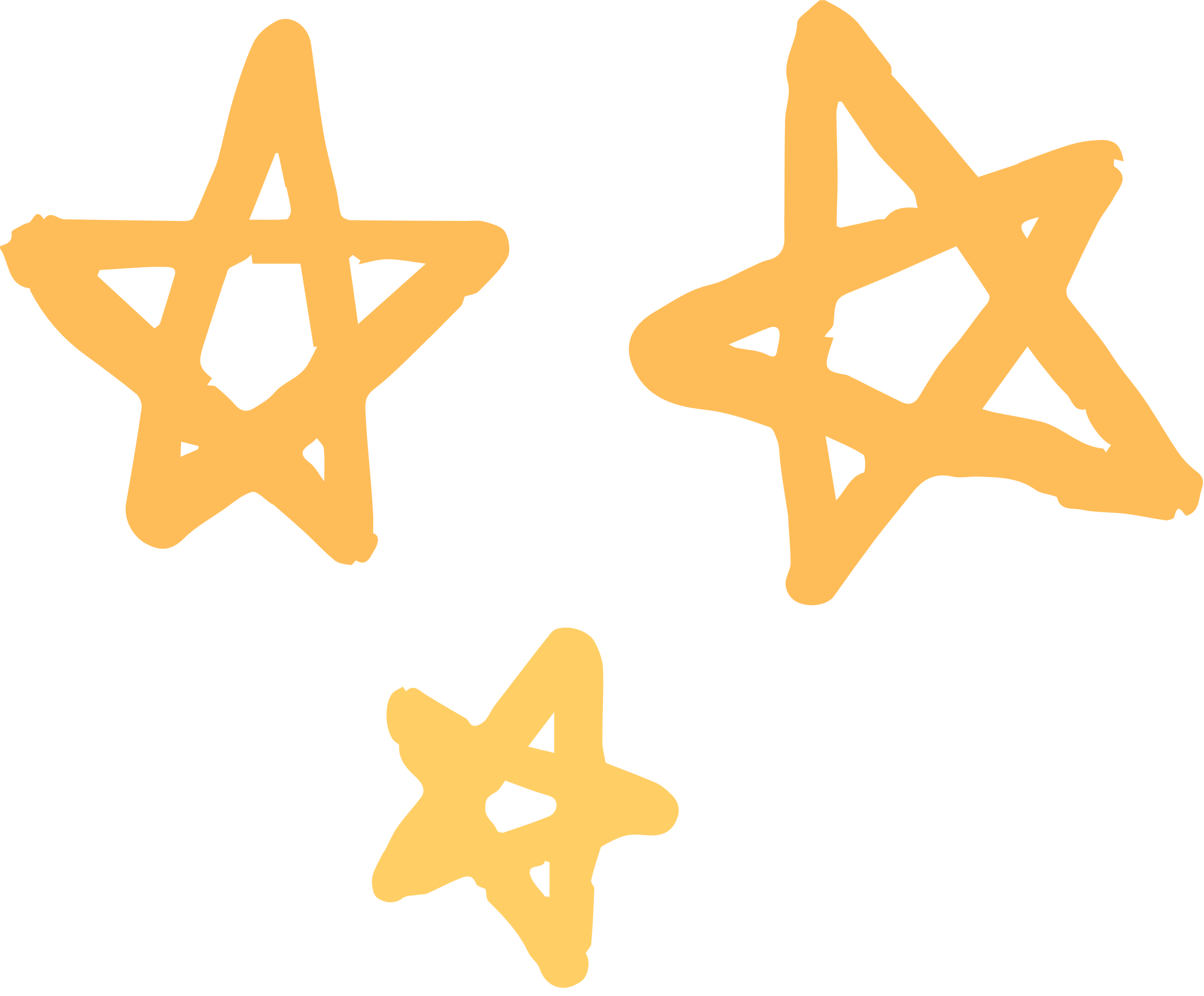 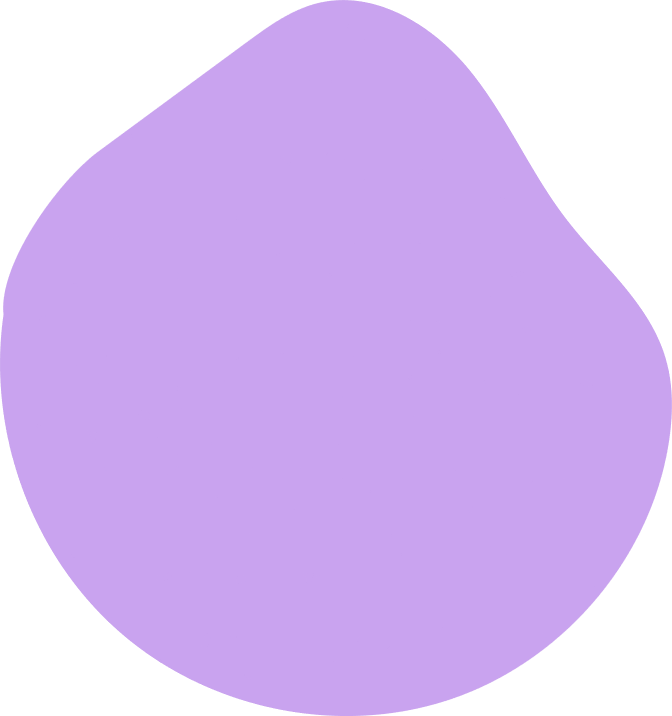 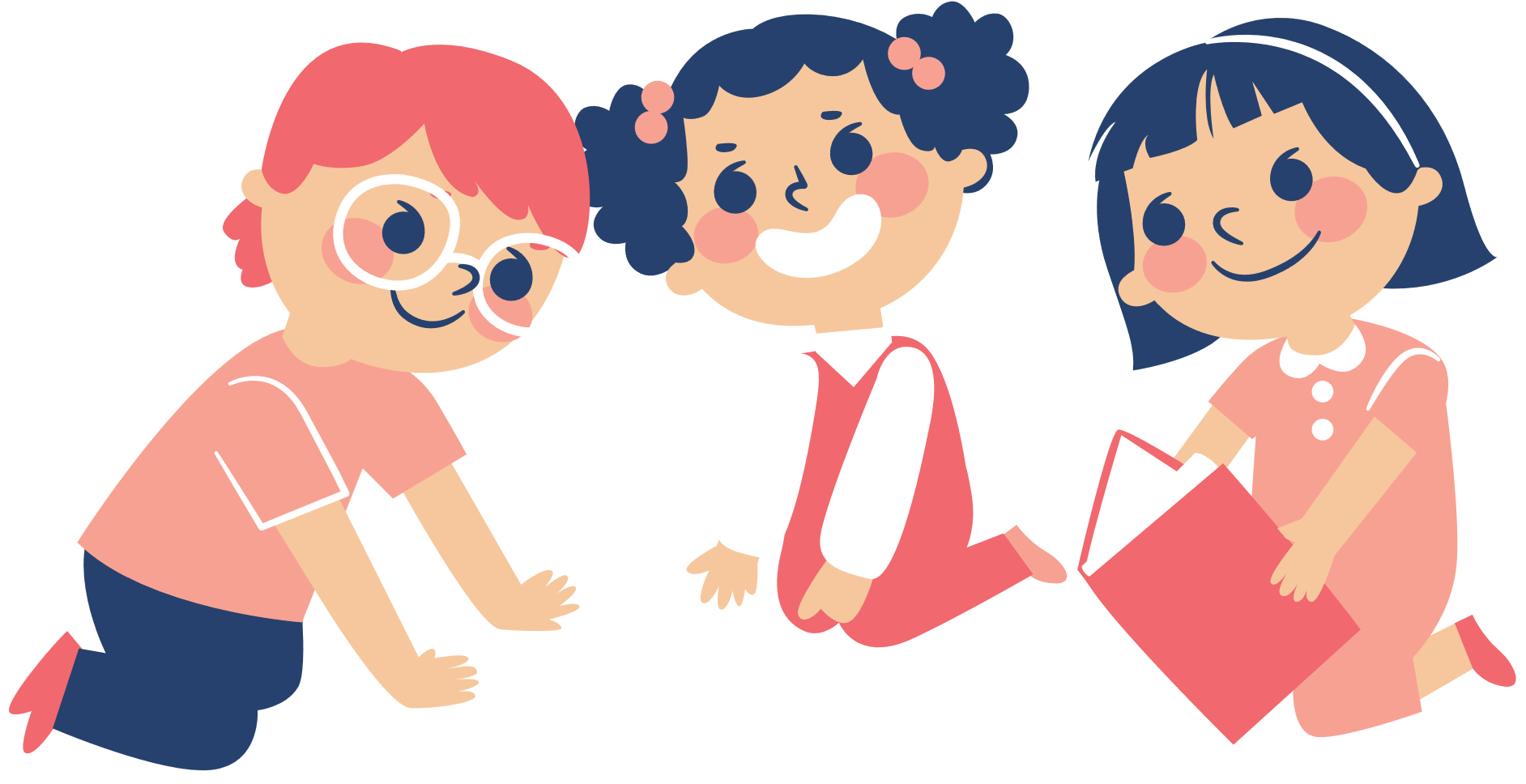 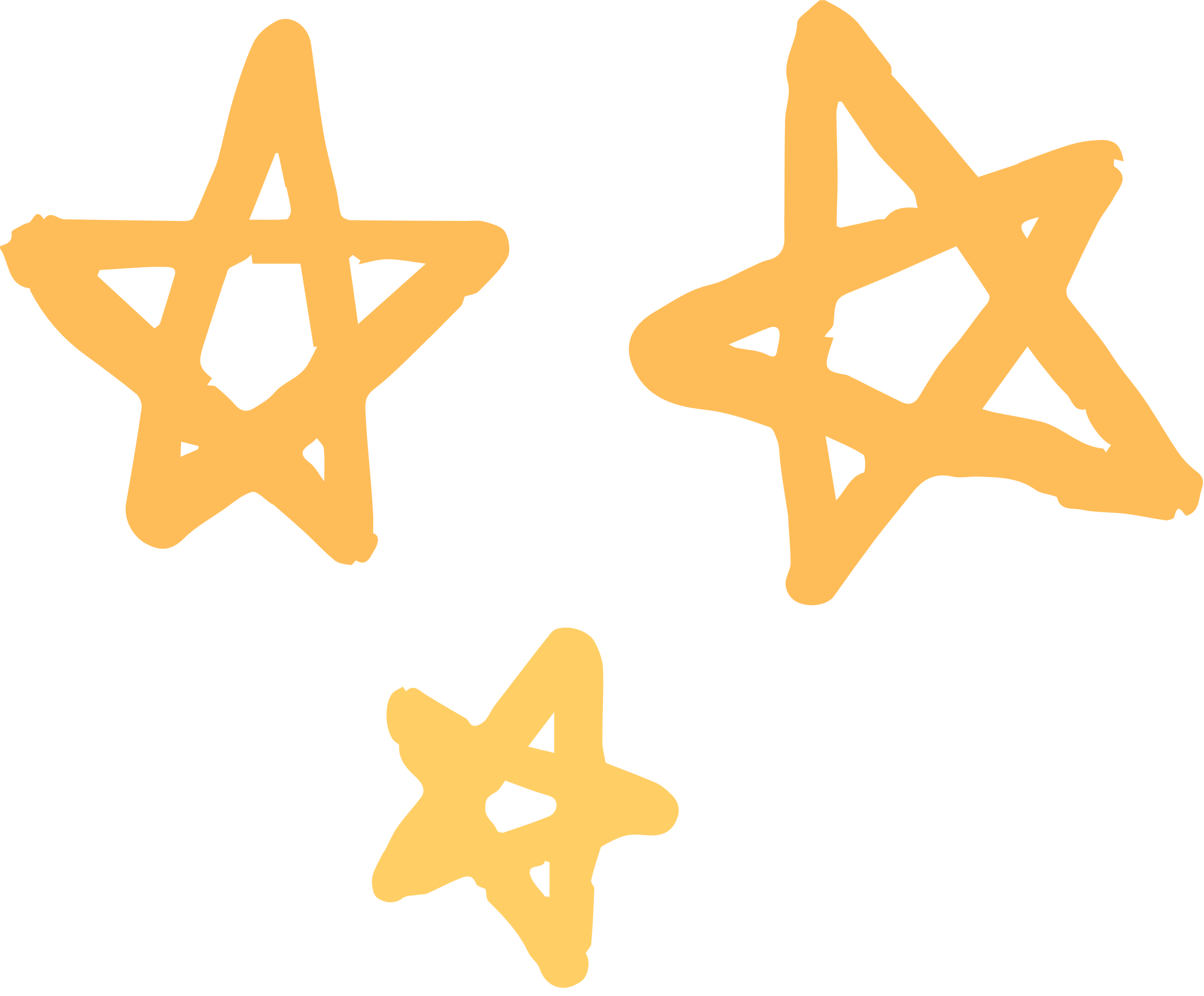 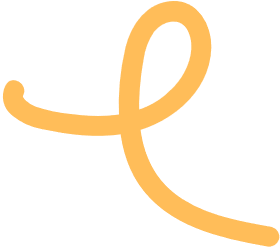 Lời thơ nhẹ nhàng, thuật lại cuộc trò chuyện giữa hai cha con trước biển cả bao la.
 
Qua đó, thể hiện tình cảm cha con sâu sắc. Ngợi ca sự dìu dắt của người cha và ước mơ khám phá cuộc sống của con.
2. Ý nghĩa văn bản:
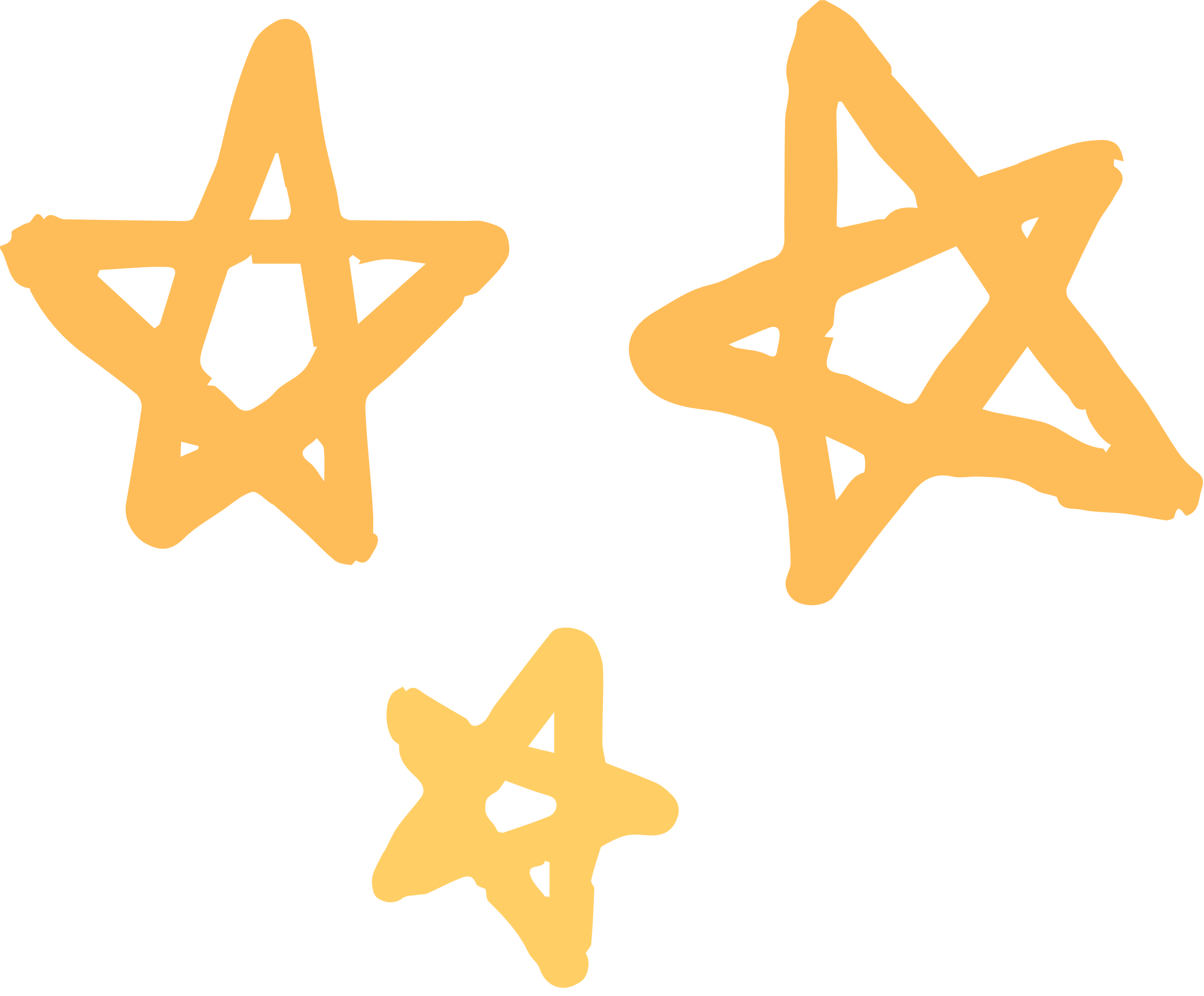 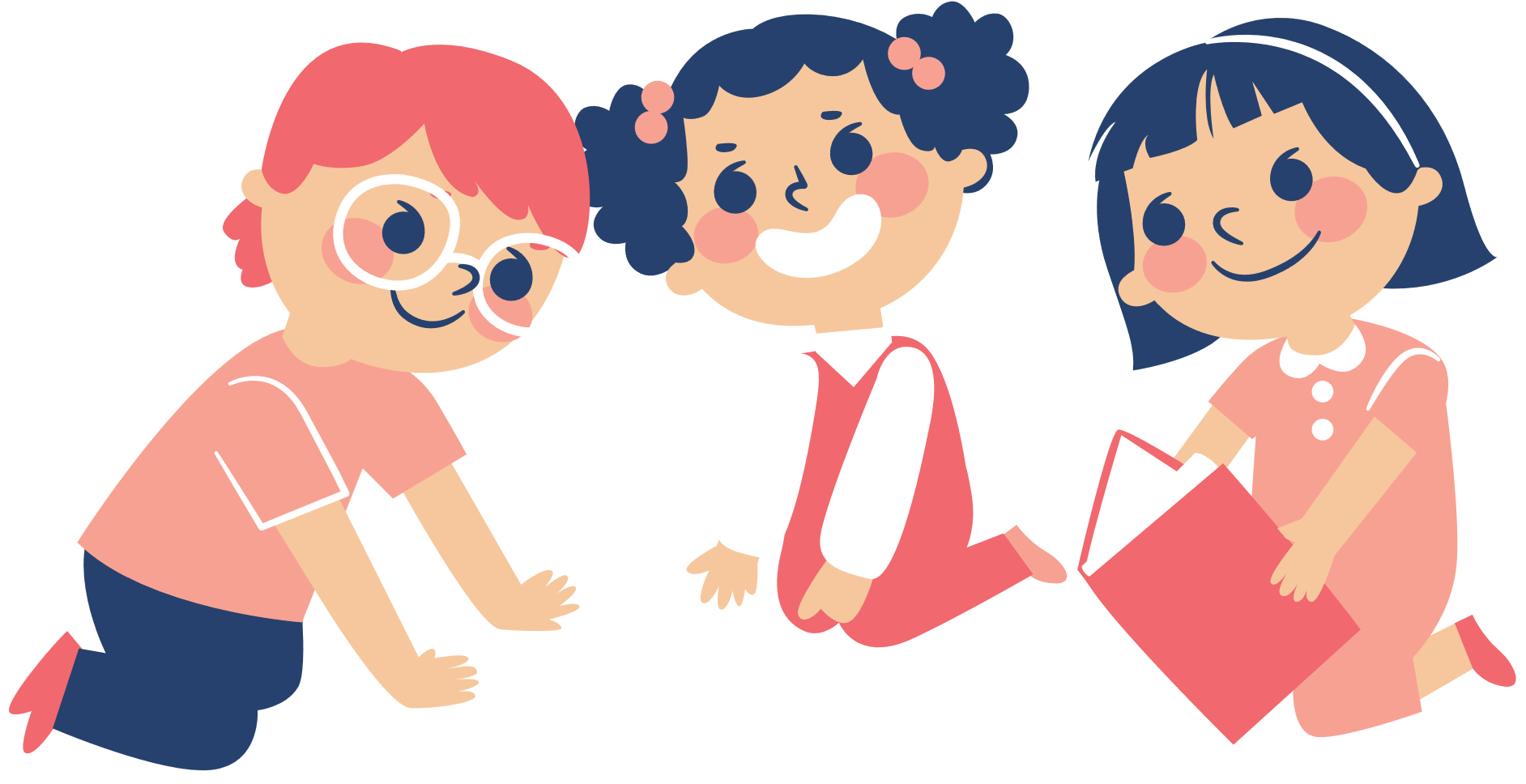 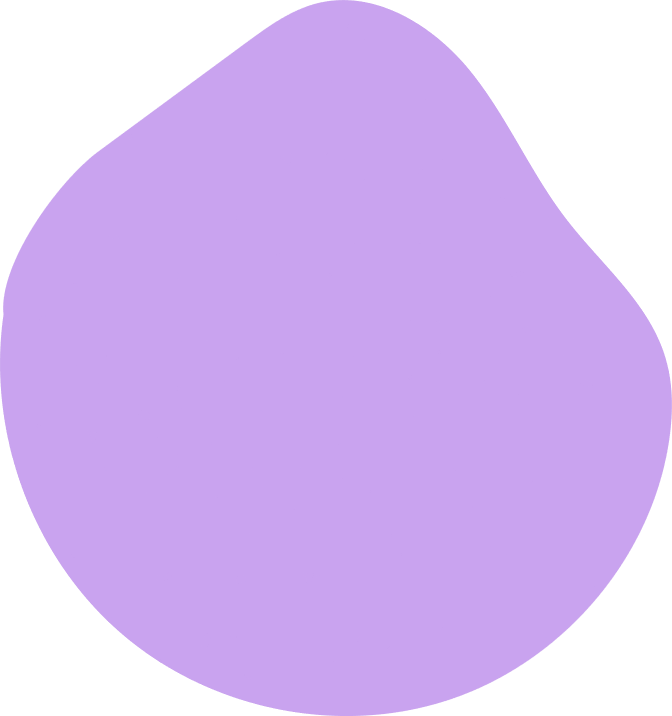 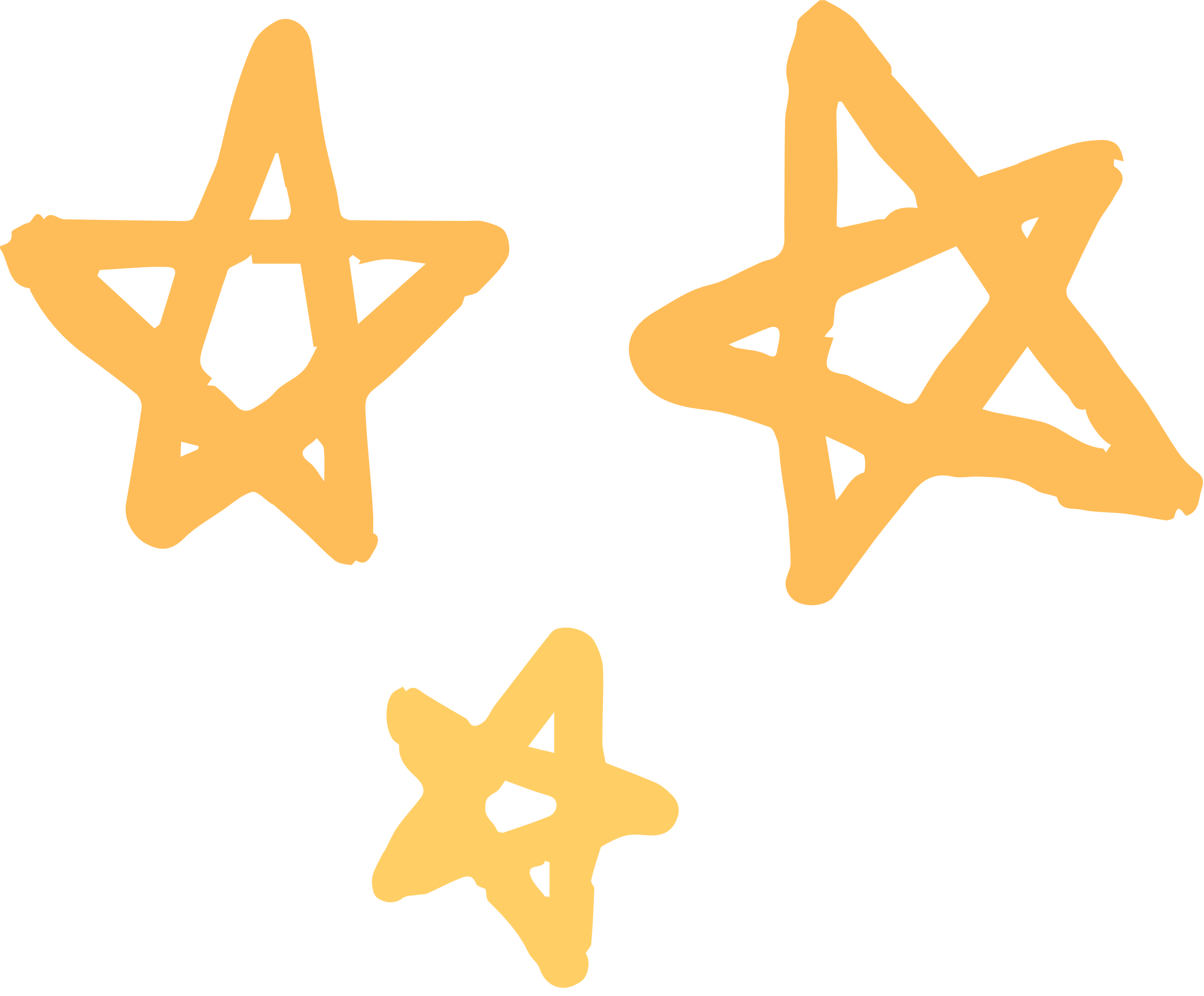 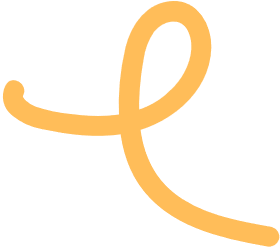 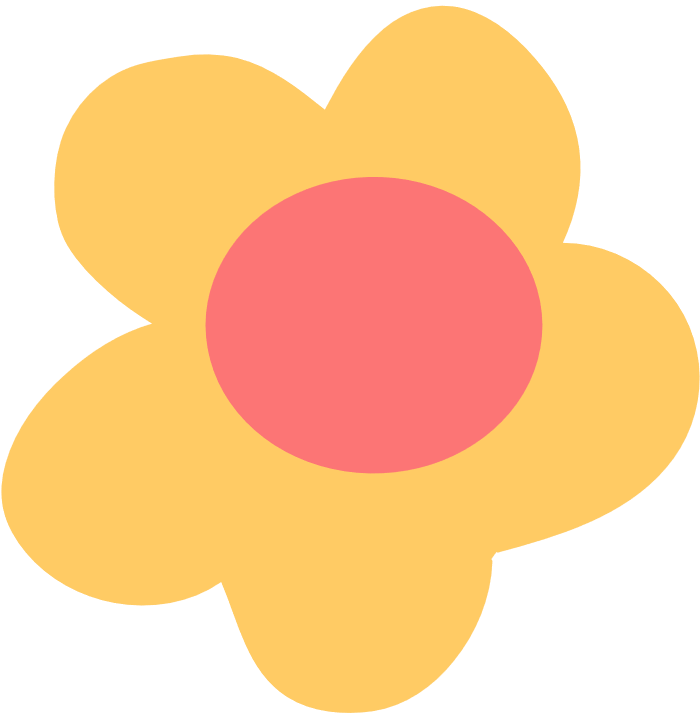 IV. LUYỆN TẬP
Dựa vào những hình ảnh được gợi ra từ  bài thơ, em hãy tưởng tượng và  viết đoạn văn miêu tả cảnh hai cha con đi dạo trên biển.
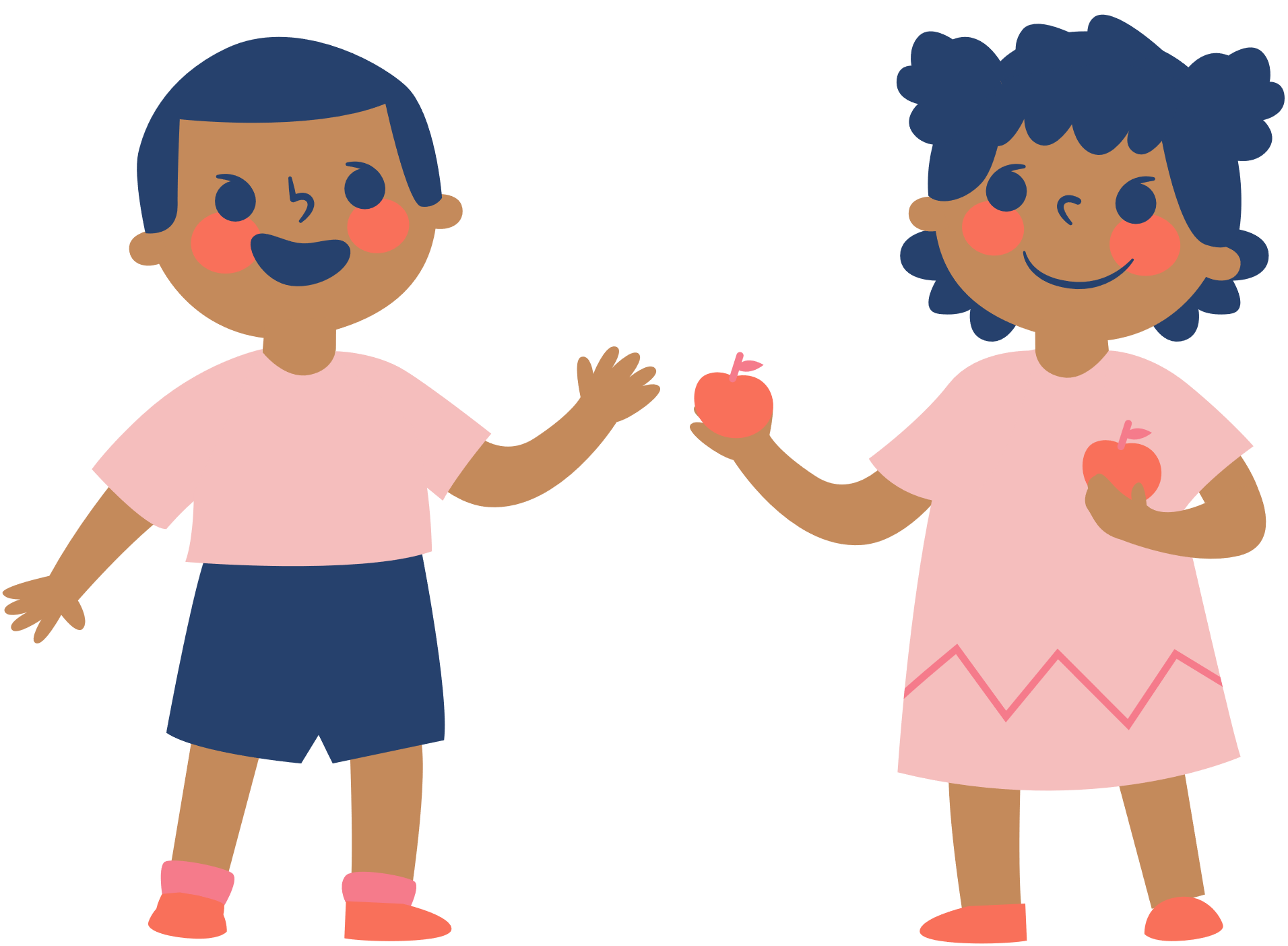 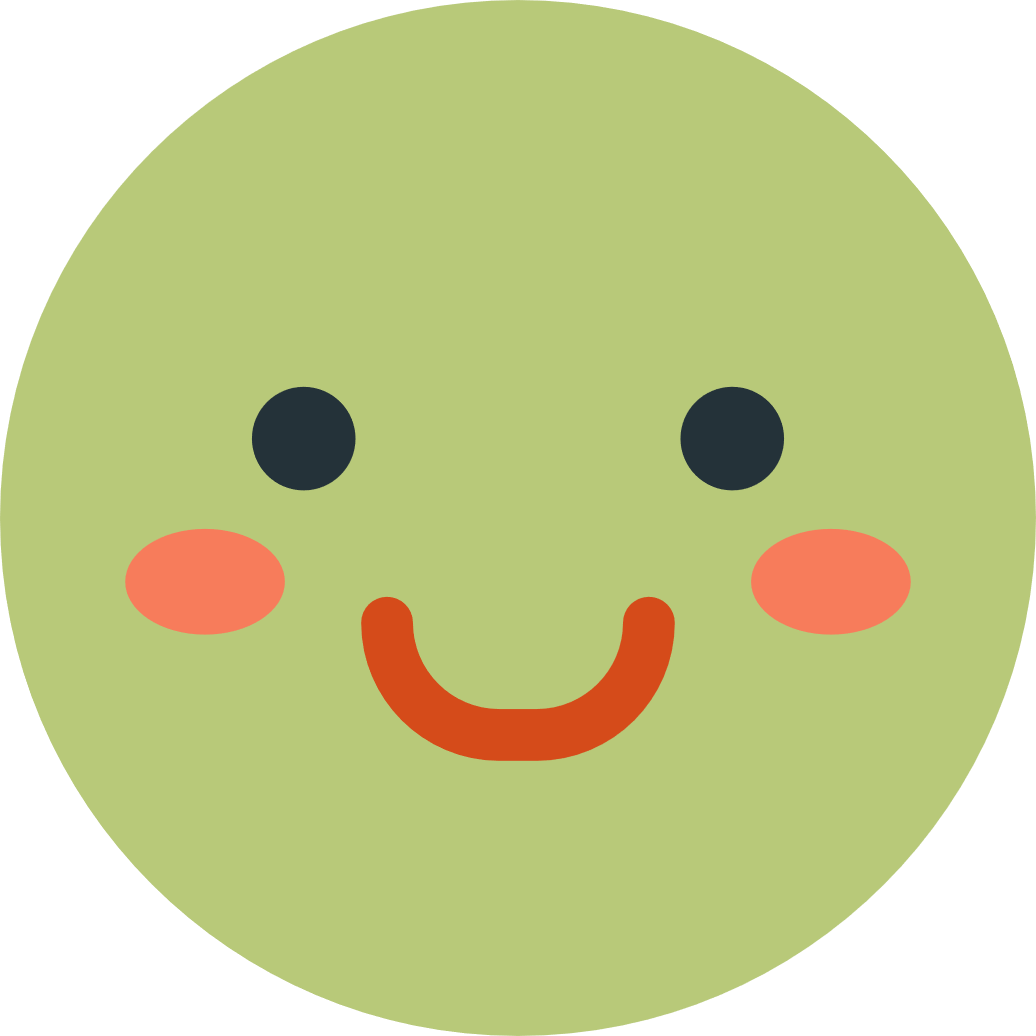 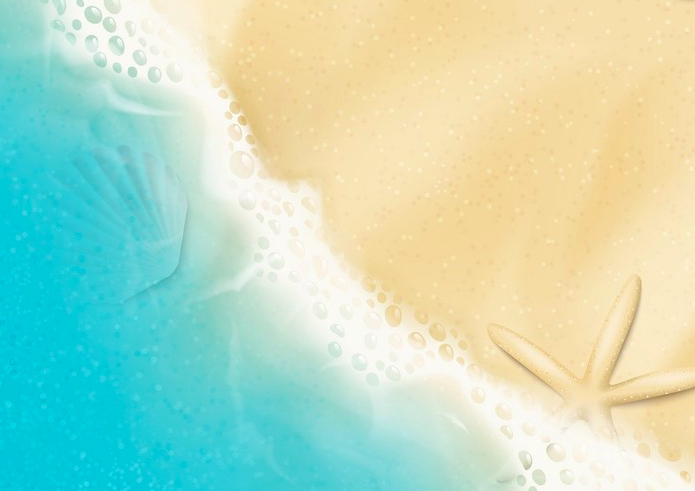 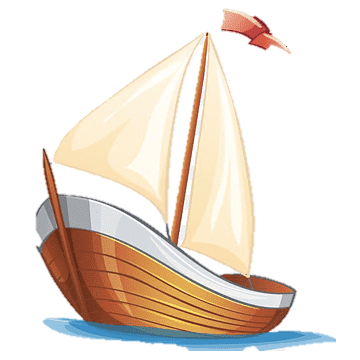 Chúc các em 
học tốt!